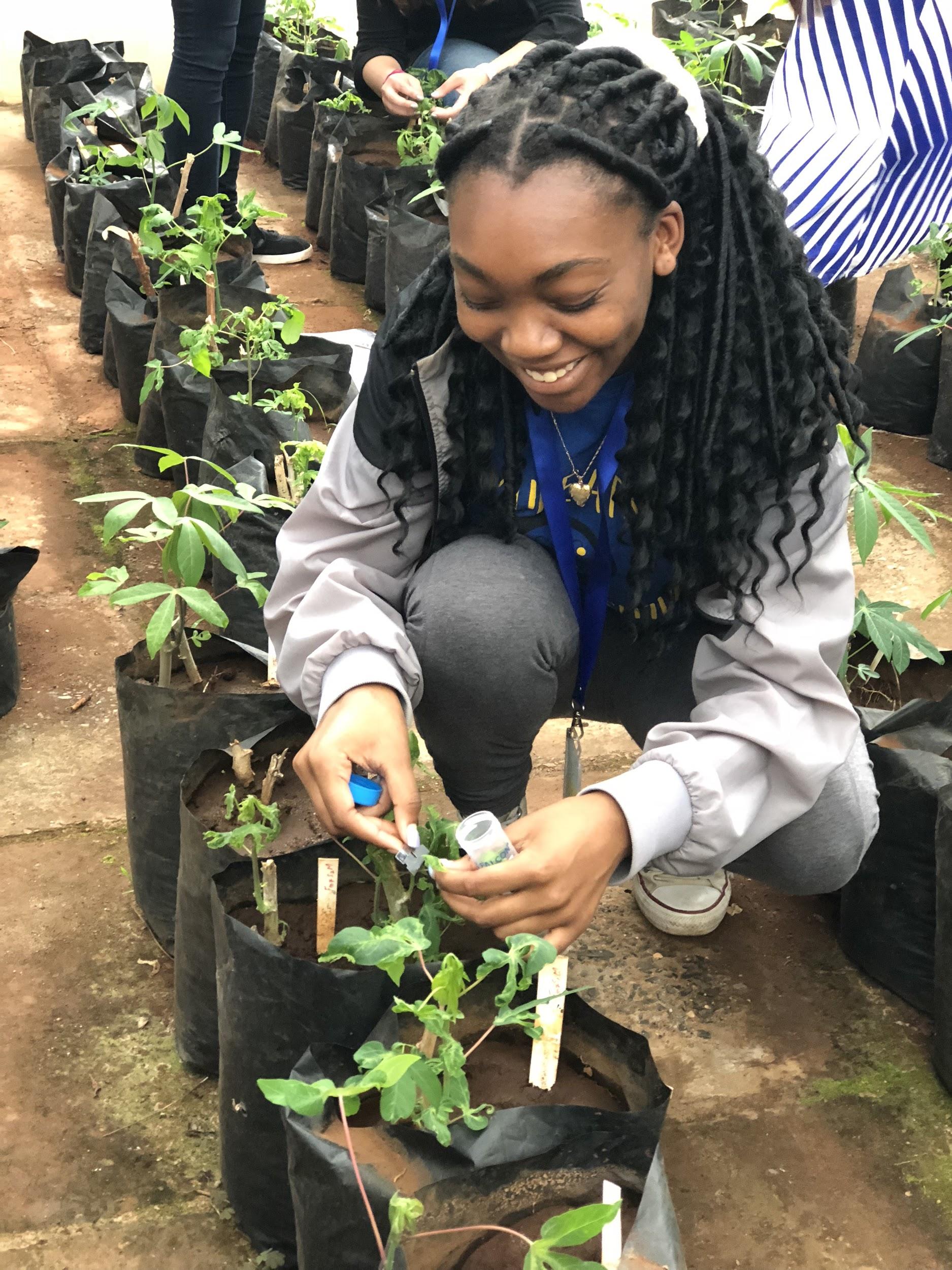 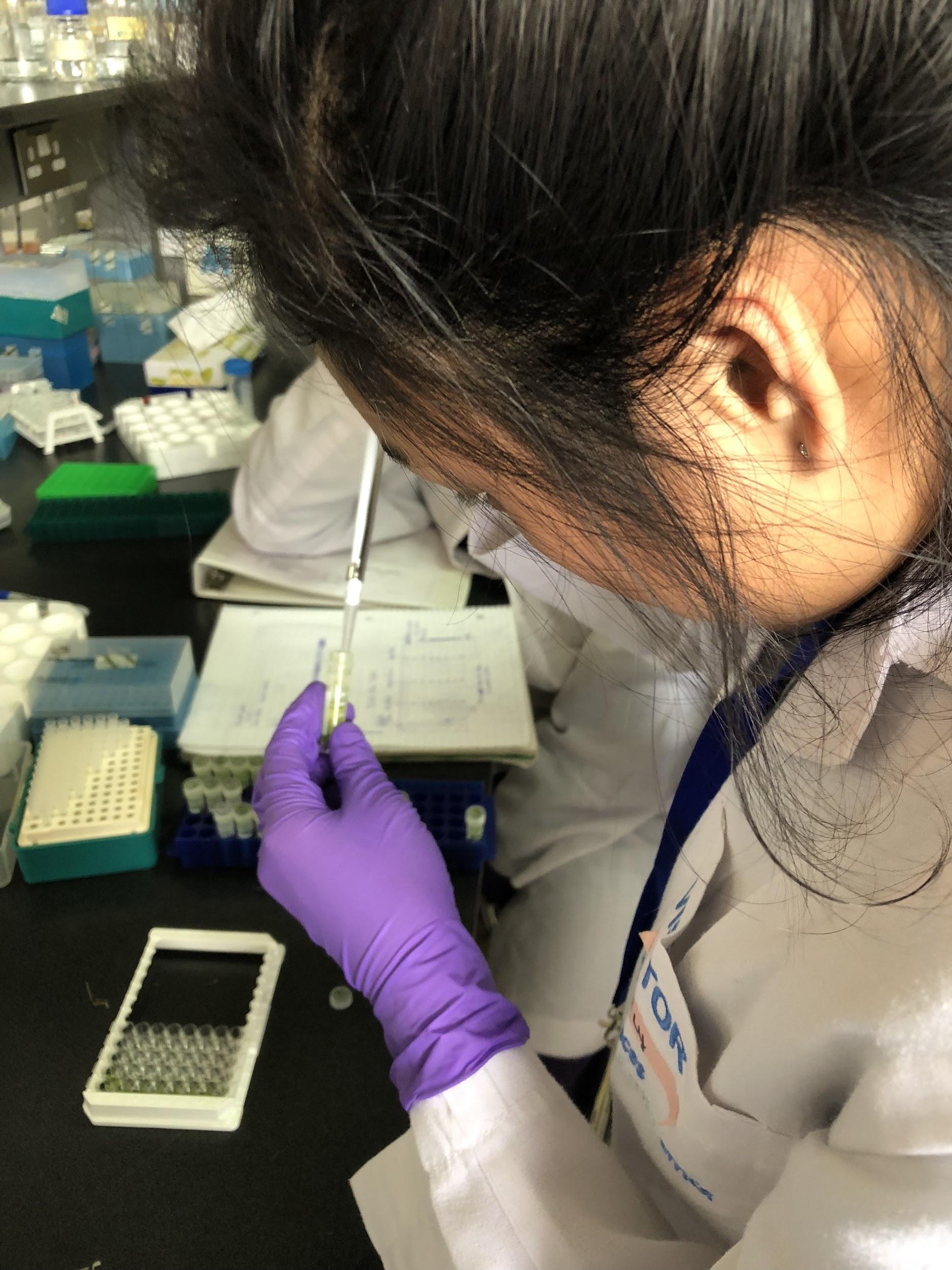 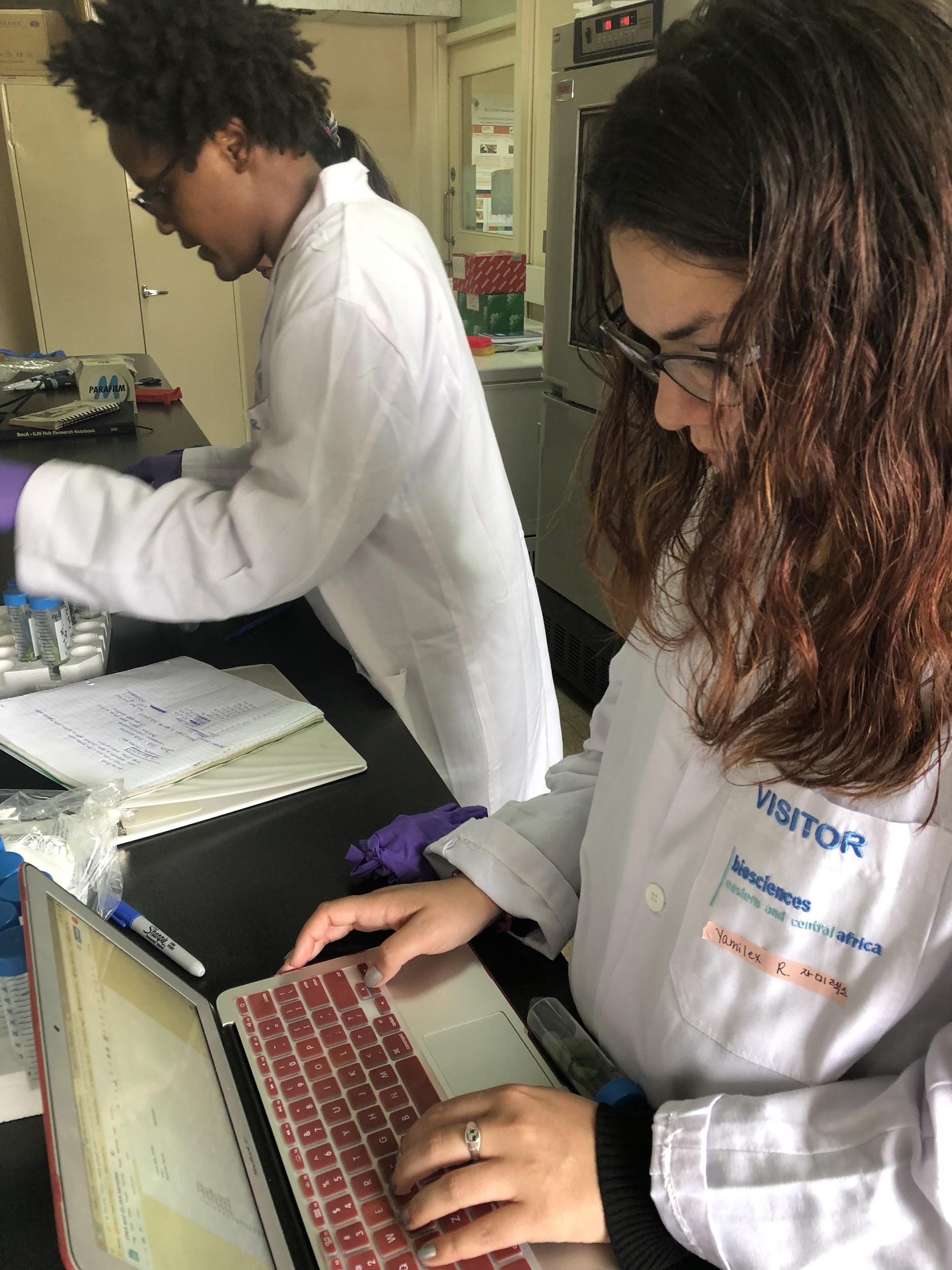 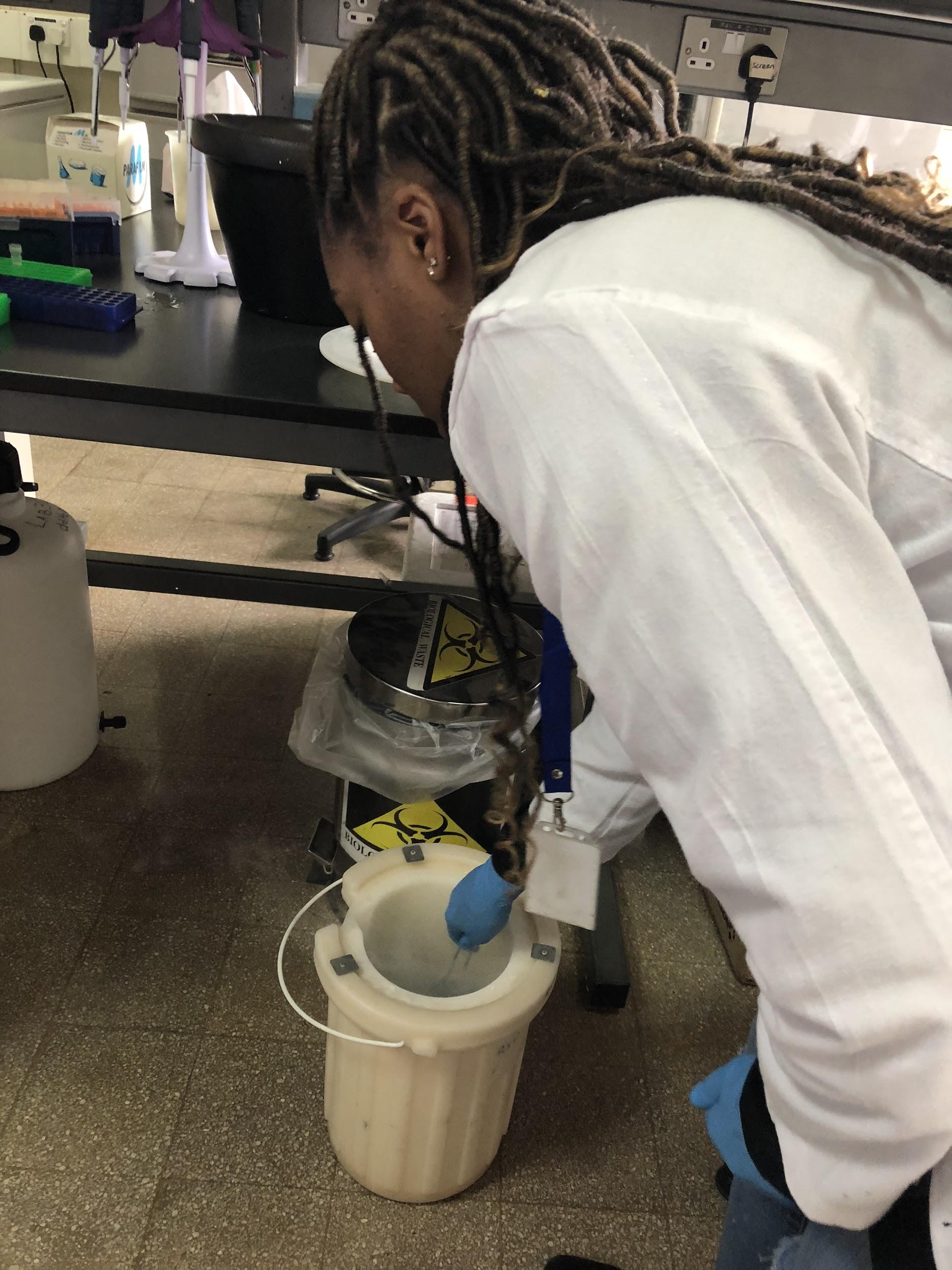 Cassava Mosaic Disease:
Two weeks in Kenya!
Ashley Yancey, Vanessa Ly, Ivori Schley, Yamilex Rosado and Bria Massey (from left clock wise)
Disclaimer:The undergraduate students prepared this presentation on their own, they were told to prepare a presentation for our weekly meeting via Skype (Thursdays from 9-11 am ET). And they were asked to present it to the whole group. It was also brought to their attention that they have only five minutes to present. They came up with this presentation and did a superb job.It has been edited (slightly) by Anna Dye and Trino Ascencio-Ibanez.
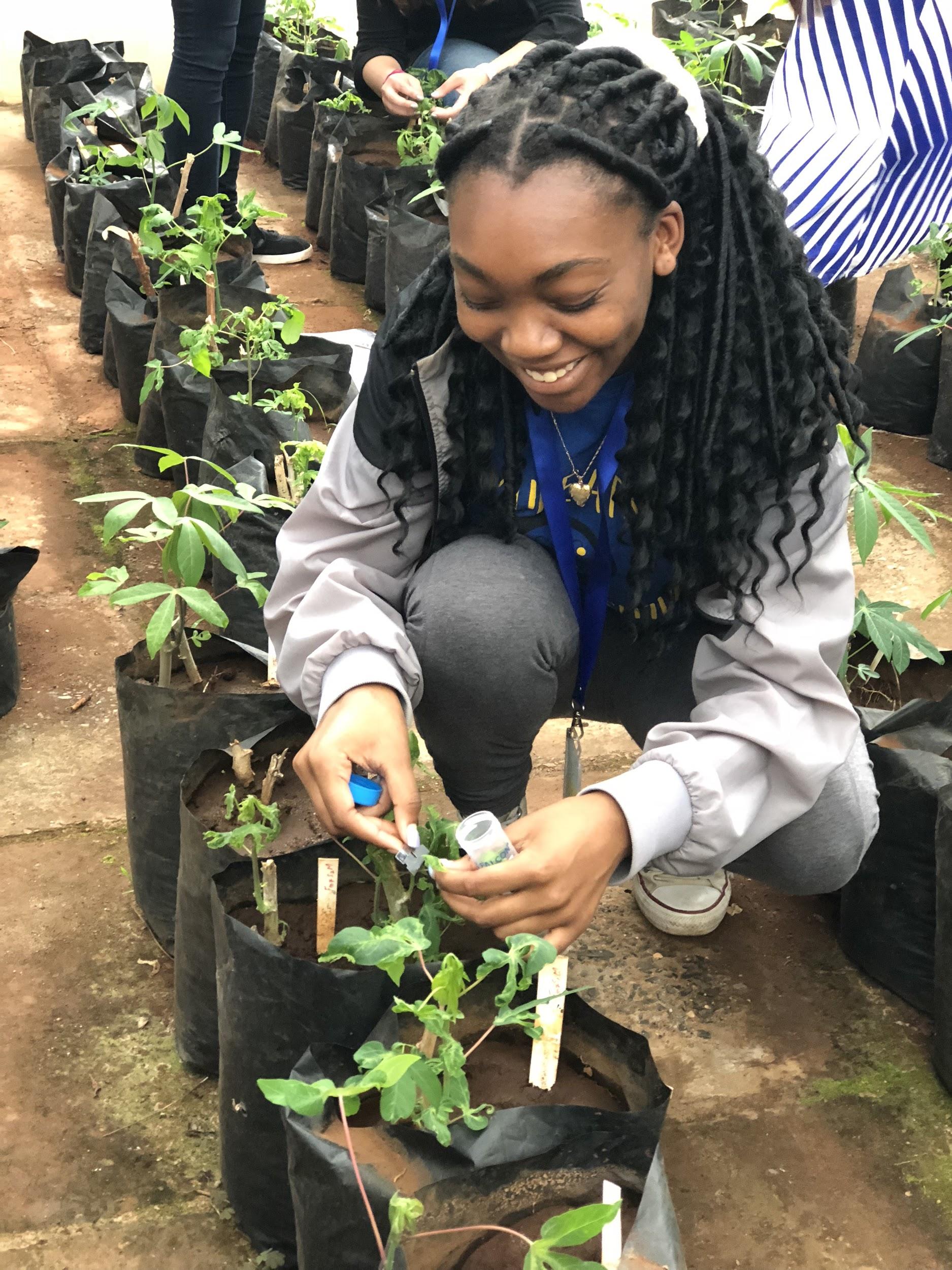 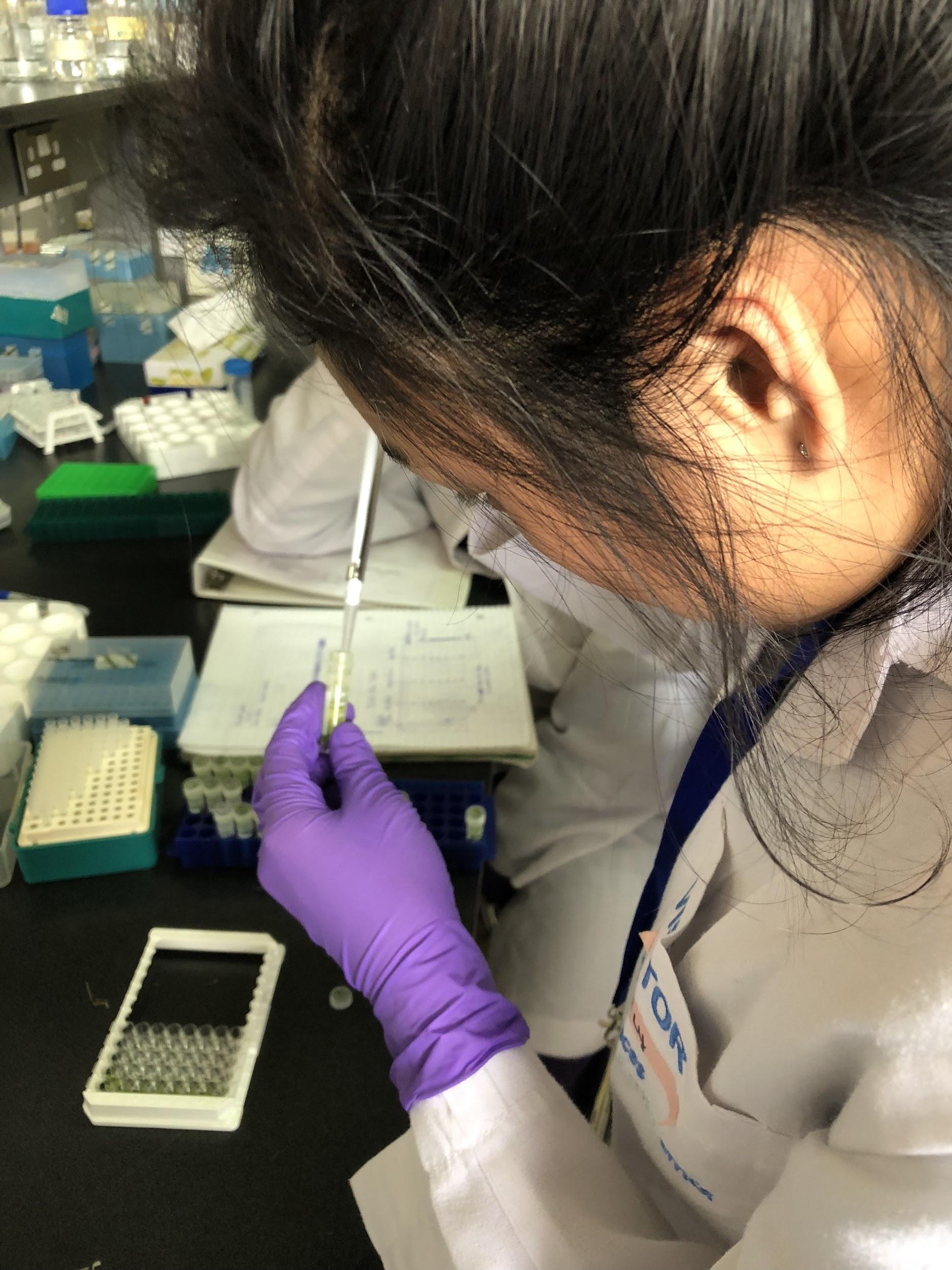 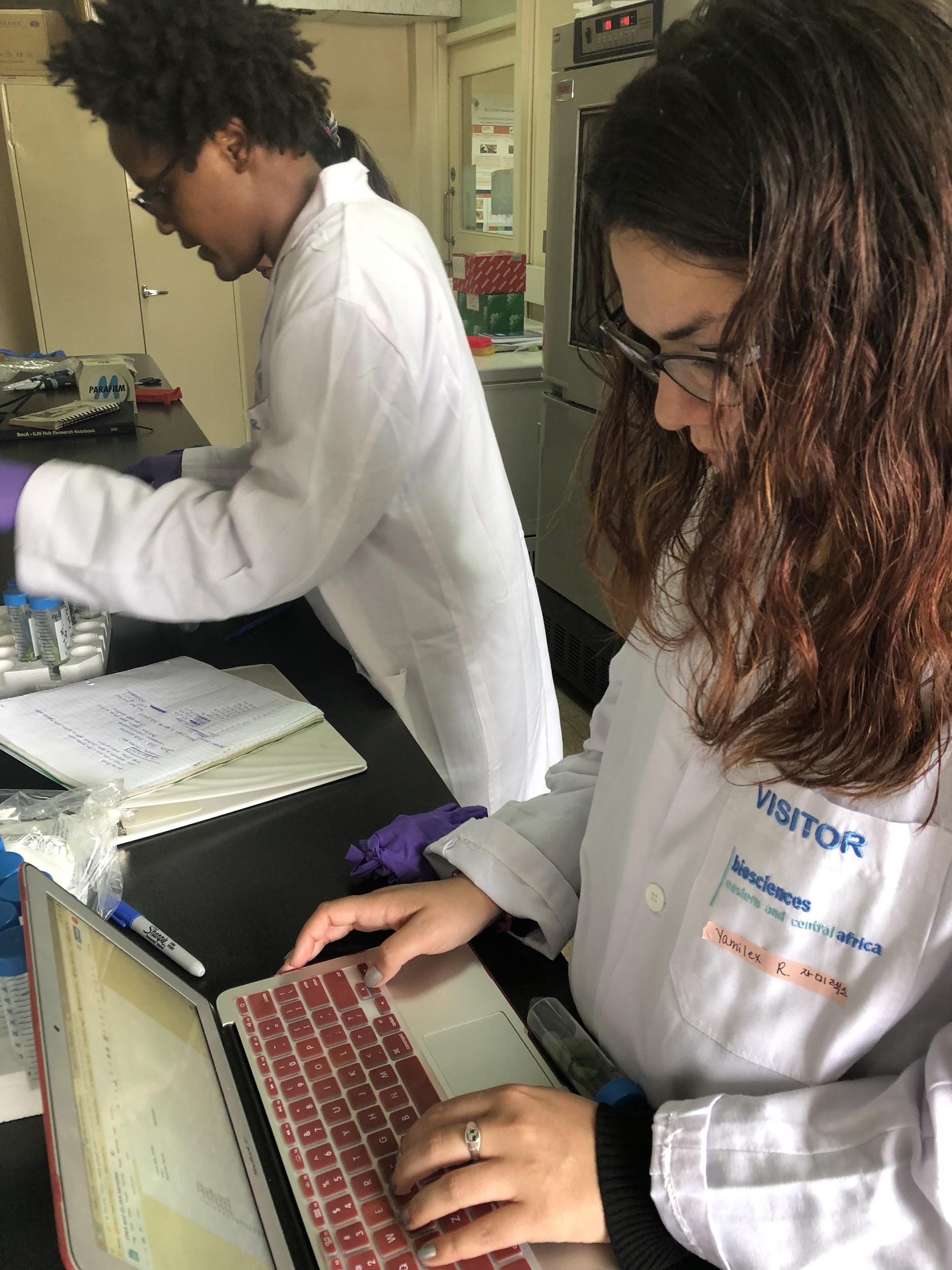 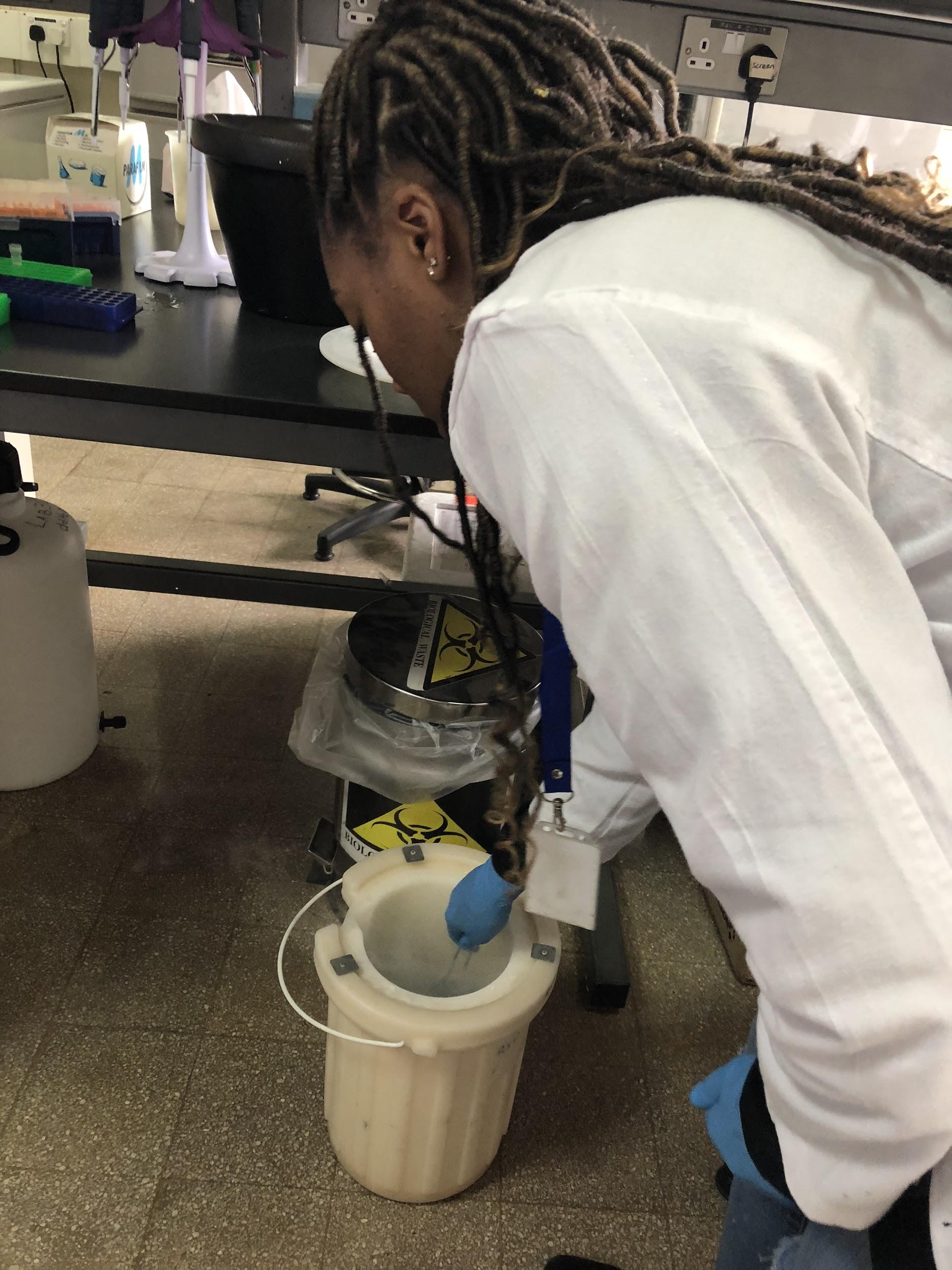 Cassava Mosaic Disease:
Two weeks in Kenya!
Vanessa Ly, Bria Massey, Ivori Schley, Ashley Yancey, and Yamilex Rosado
Experiment Objectives
Collect samples from JKUAT (symptomatic & asymptomatic)
Perform analysis
Construct DNA Libraries for sequencing in North Carolina
Evaluate viral evolution in begomoviruses
While In Kenya...
What we did:
What we planned:
Made group summary of project description
Collected samples from Greenhouse (JKUAT and Rod’s samples from ILRI greenhouse)
DNA Purification & RNA Purification
Virion Nucleic Acids Purification
ELISA (sandwich & strip method)
Gel Electrophoresis
DNA/RNA Nanodrop
PCR
RCA
qPCR
Whitefly Rearing
DNA purification with Aphids 
Data Analysis on PCR
Samples Collected
DNA/RNA Purification
ELISA
PCR
RCA
Whitefly Rearing
Limitations/Setbacks
Lost 2013 samples from JKUAT
Negative Results from PCR
Sealing tape for plates defective, loss of samples
Inconclusive Results from Immunological Detections
[Speaker Notes: Before coming to Kenya, we a plan in place for what we would be doing over these 2 weeks. This plan consisted of:...(bullet points)
Collecting Field Samples from JKUAT
2 Separate years: 2015 & 2017
ELISA 
Sandwich method
Stick Method 
DNA/RNA Purification
PCR
RCA
Virion Purification]
Sample Collection

Coastal, Western, and Eastern are 2015 samples
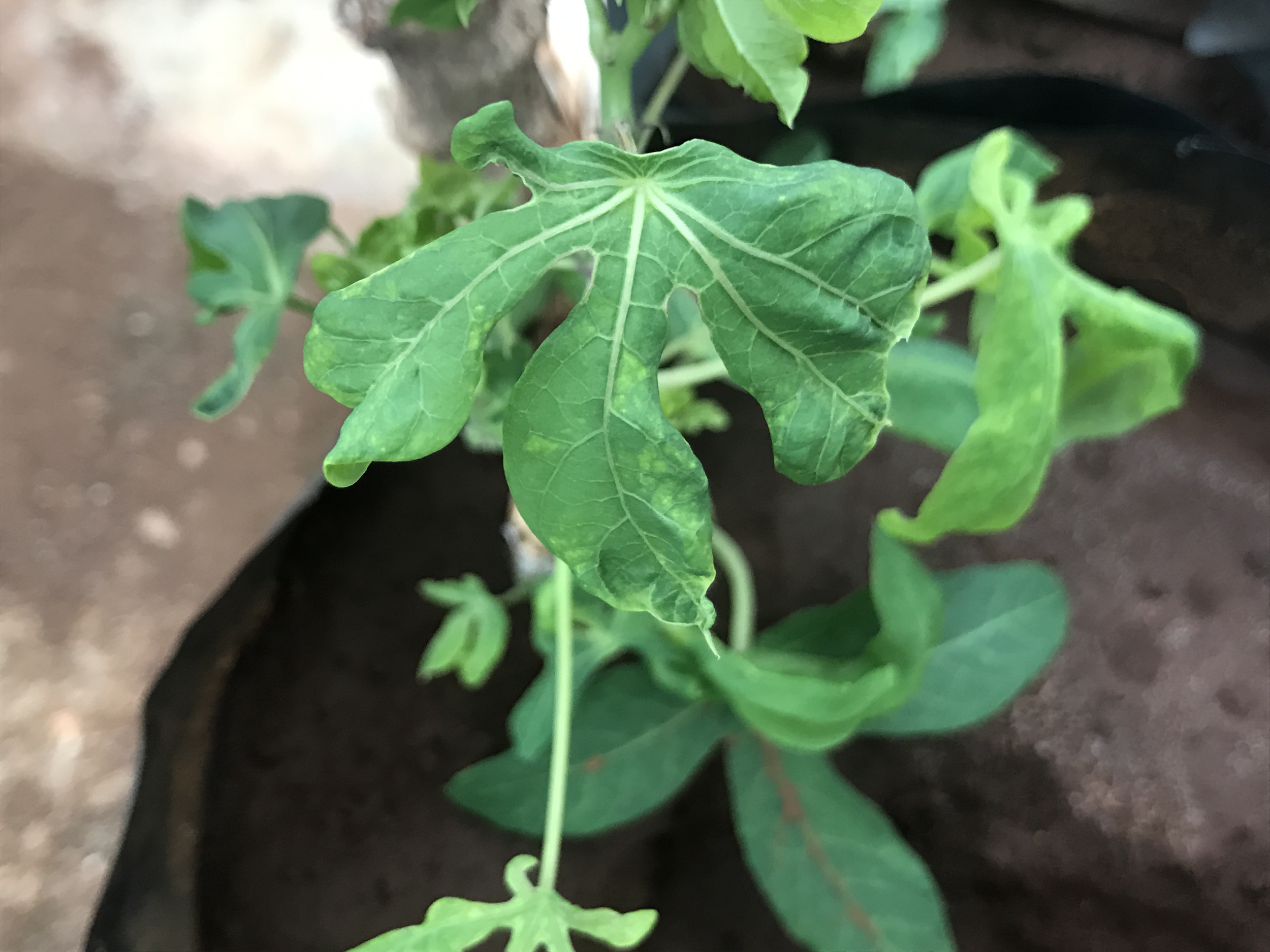 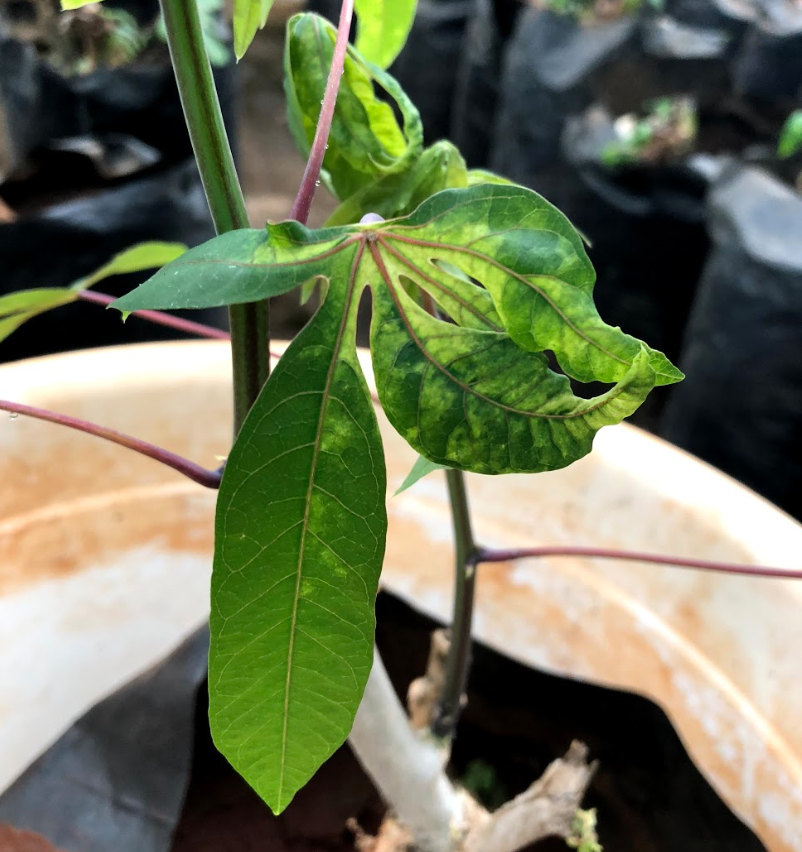 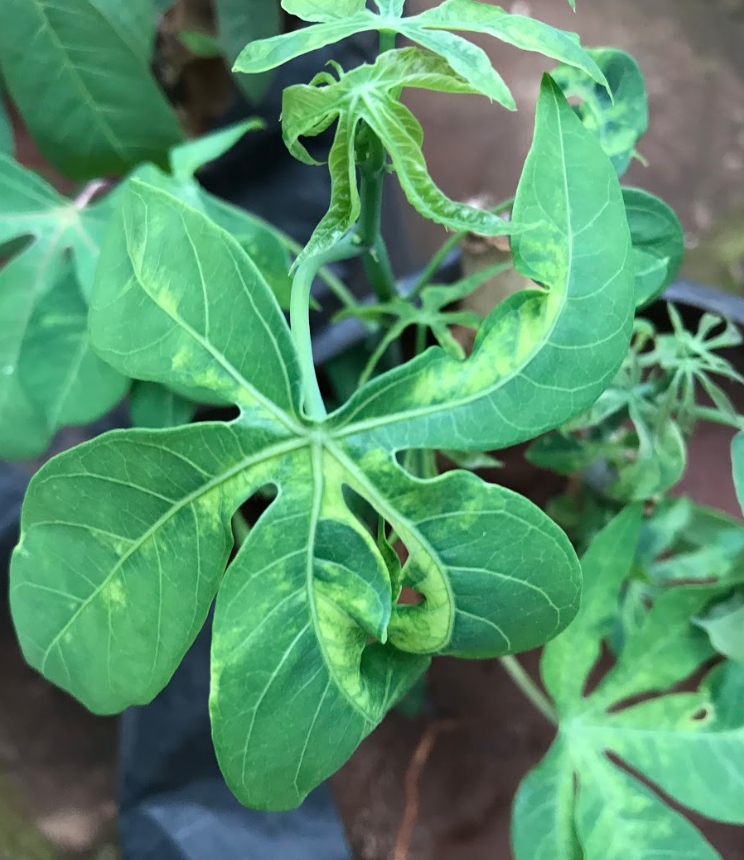 2017
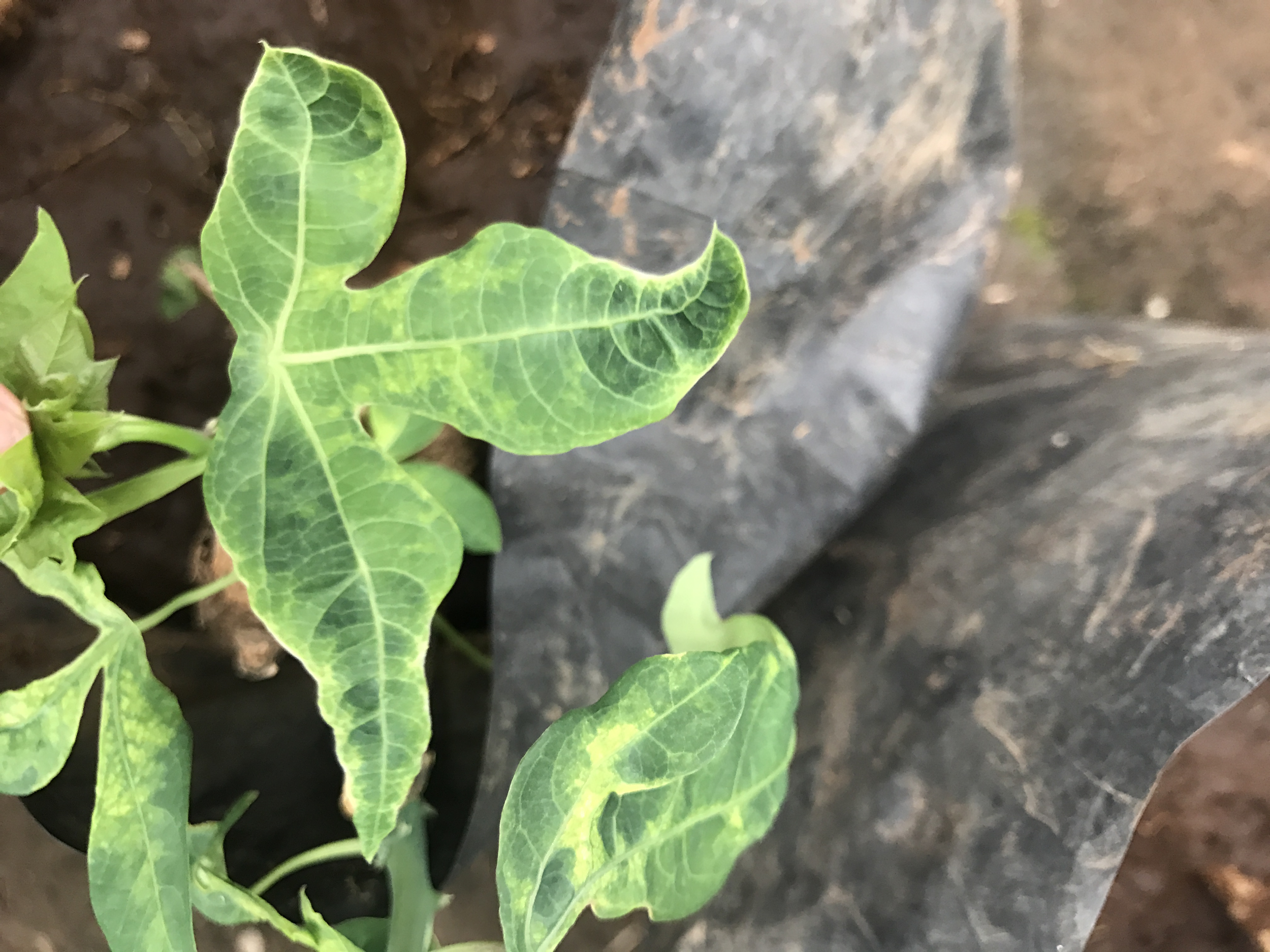 Eastern
Coastal
Western
[Speaker Notes: Discuss Collection from 4 different regions in Kenya and 2 different years. Also, original sample collection (unknown status).]
After Sample Collection…
NUCLEIC ACIDS ISOLATION
Immuno Detections
VIRION NUCLEIC ACID PURIFICATION
RNA
DNA
STRIP METHOD
ELISA
Nanodrop
Gel Electrophoresis
RCA
PCR
Nanodrop
qPCR
All Samples
Aliquots for Shipping
Gel Electrophoresis
Data Analysis
[Speaker Notes: This is a description of the methodology we performed. Not what we will we doing for each of the samples]
Results
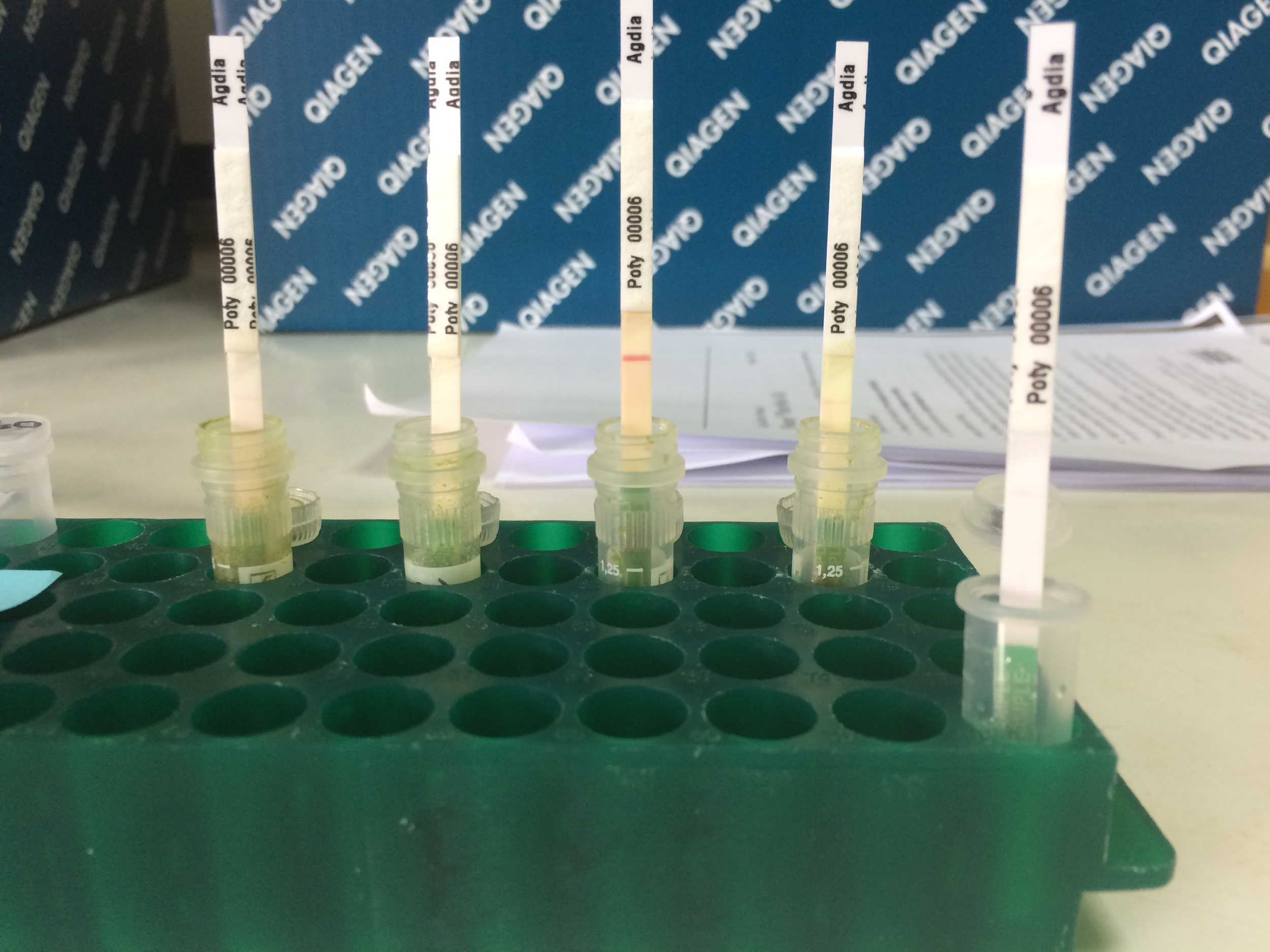 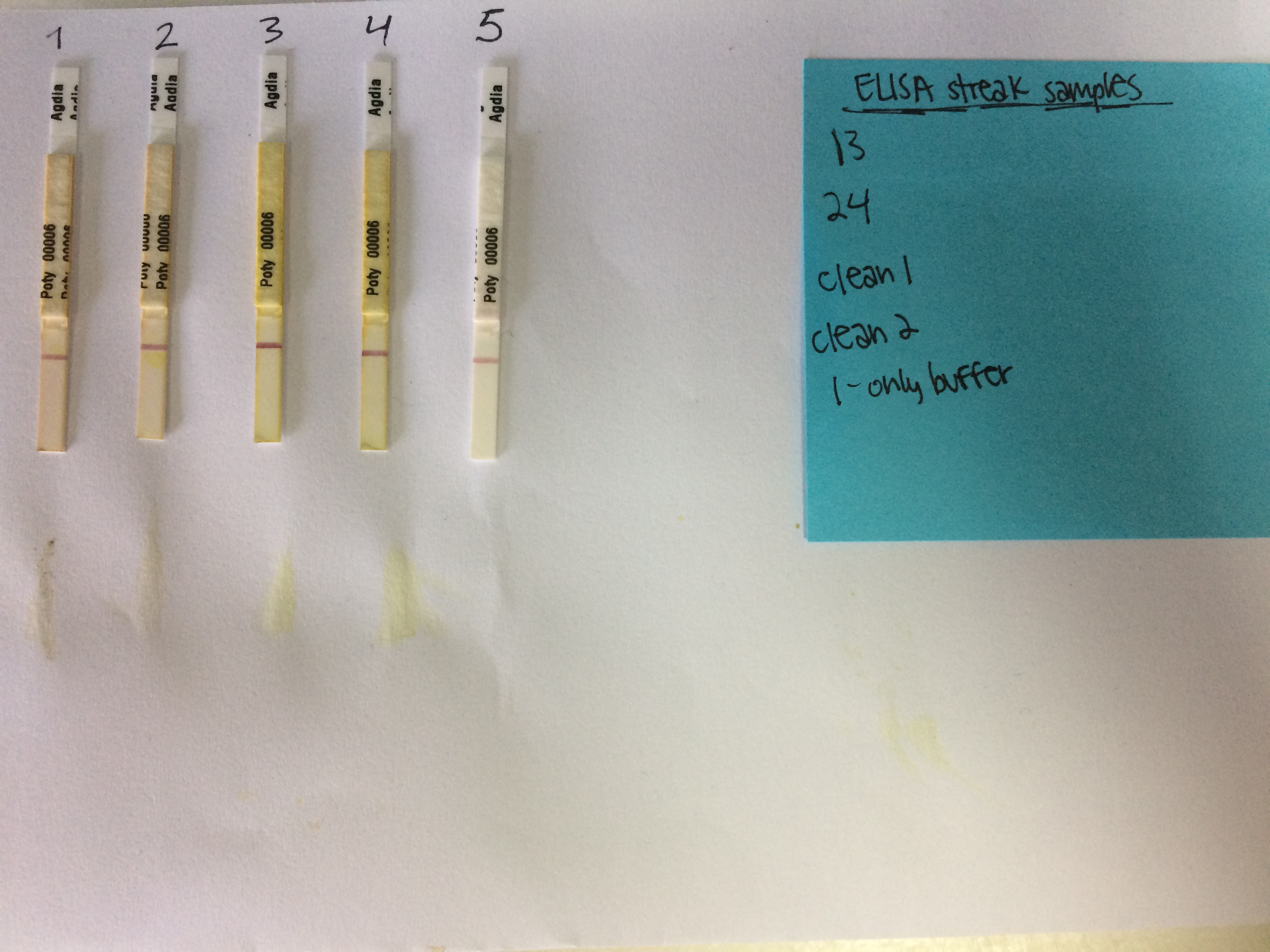 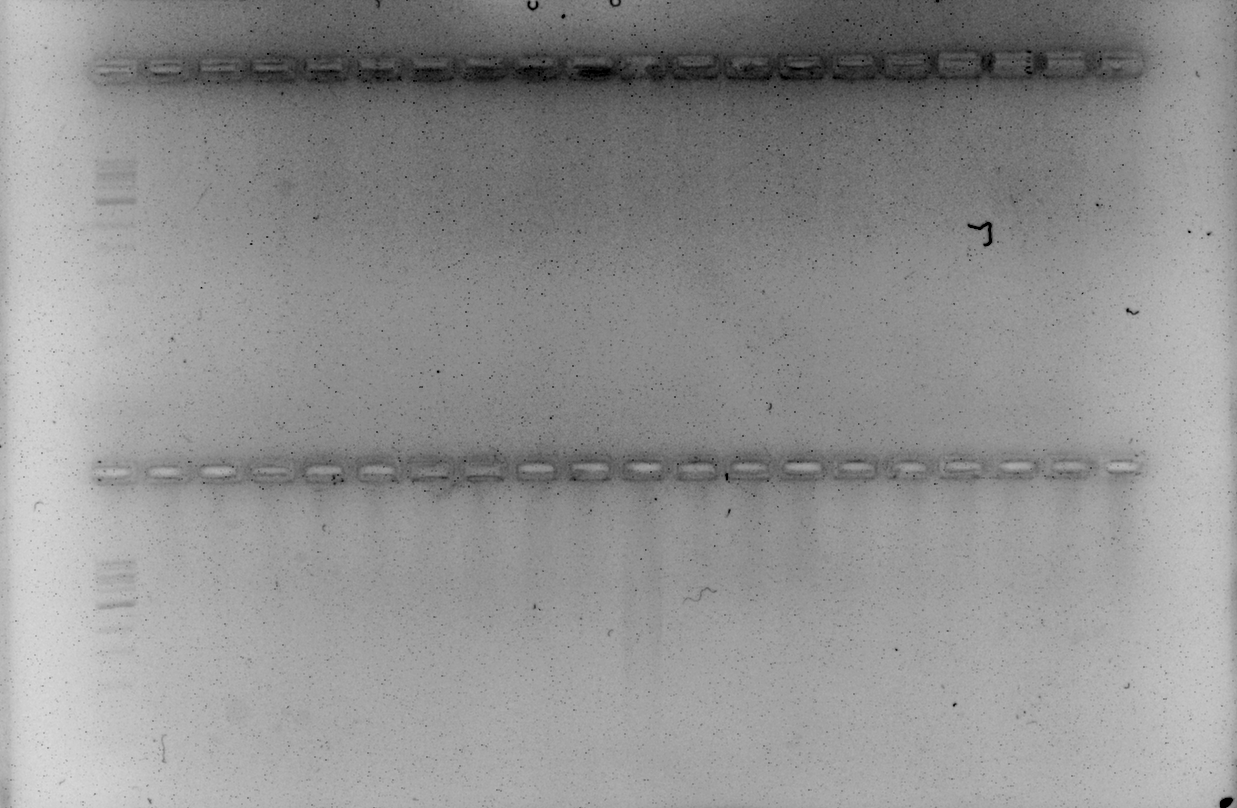 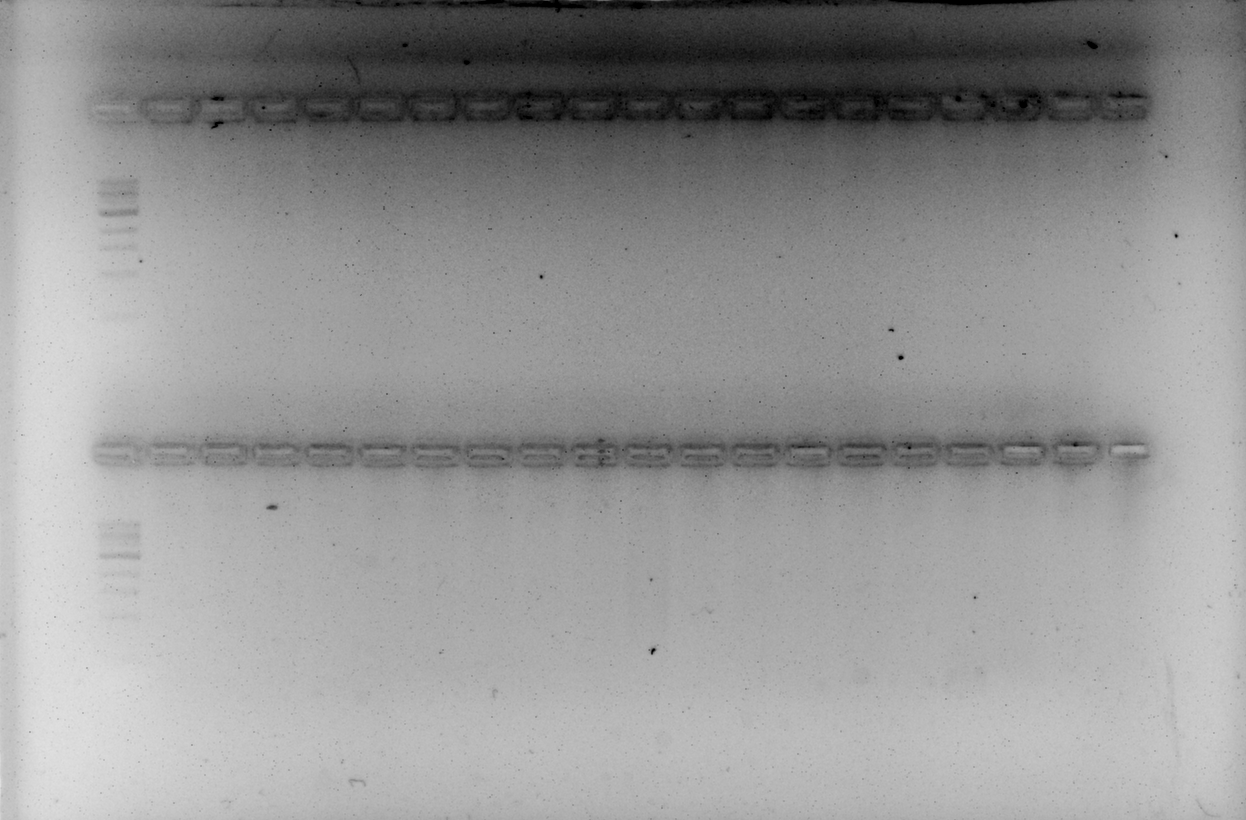 ELISA (Stick Method)
EACMV PCR
ACMV PCR
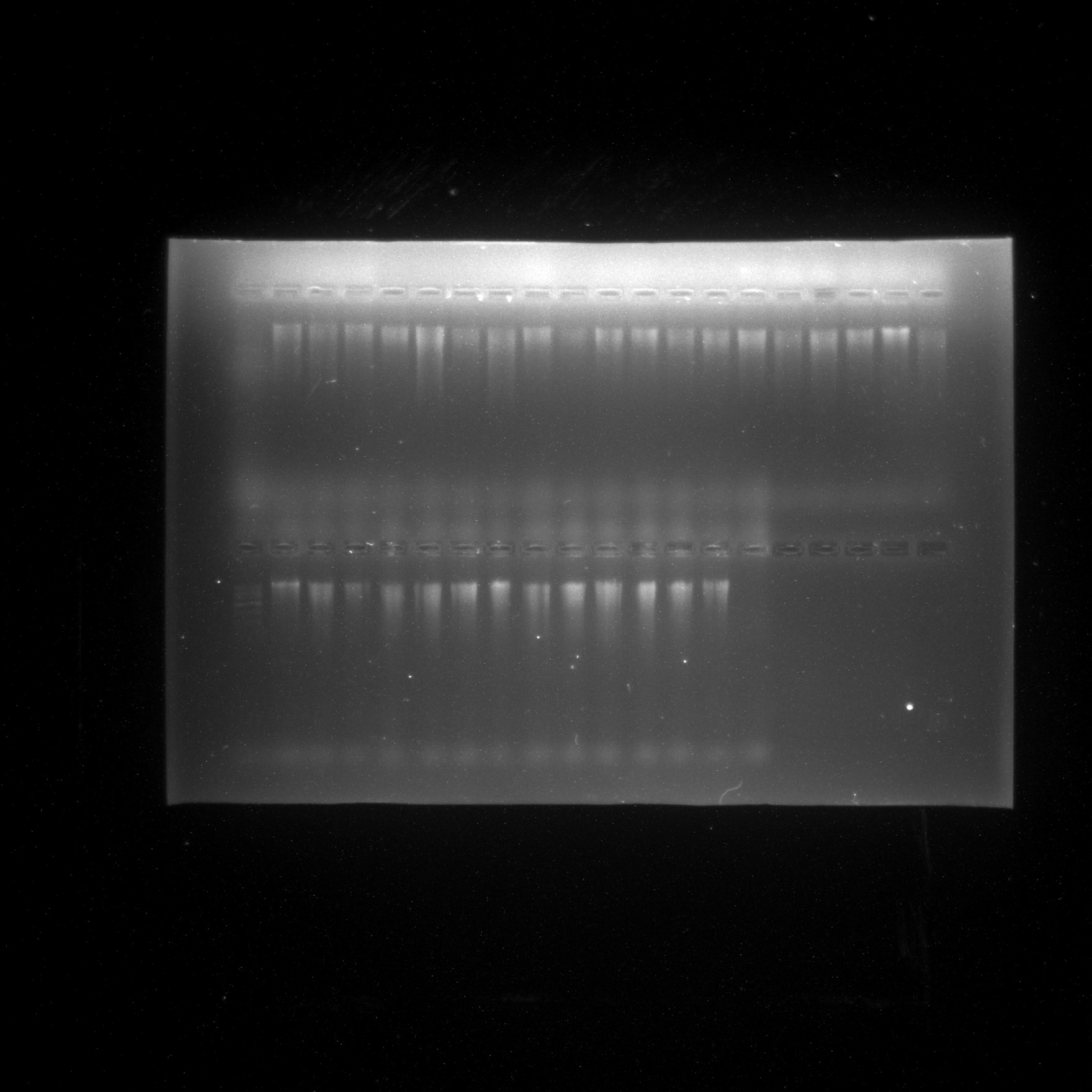 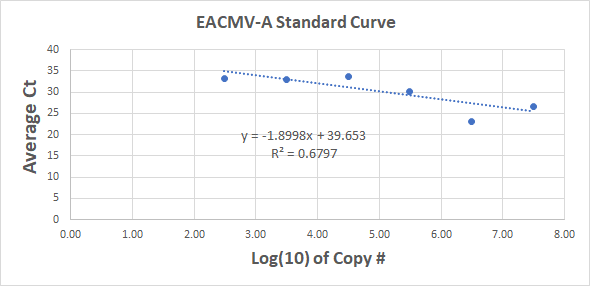 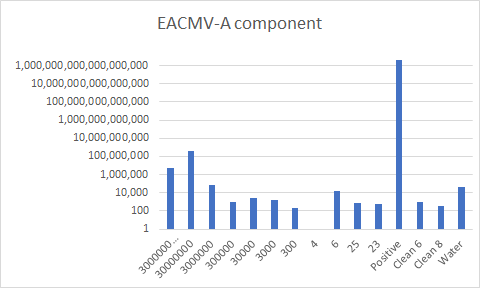 Data Analysis (qPCR)
DNA Purification Gel Electrophoresis
[Speaker Notes: Why did our gels fail?
-contaminantion
(PCR & qPCR): From our results, we can conclude that our data shows negative for EACMV (A component). Our expected data should reflect a decreasing bar graph (copy # decreasing) representing a standard curve used to measure our PCR data. The “Positive” was extremely concentrated, resulting in high copy #. Our “Positive” should not be higher than DNA sample in well B5 (Dilution: 30000000), but yields concentrations greater than twice the amount. Samples 6, 25 and 23 is greater than Clean 6 and 8. We can infer that EACMVA is not present in these samples.]
Results
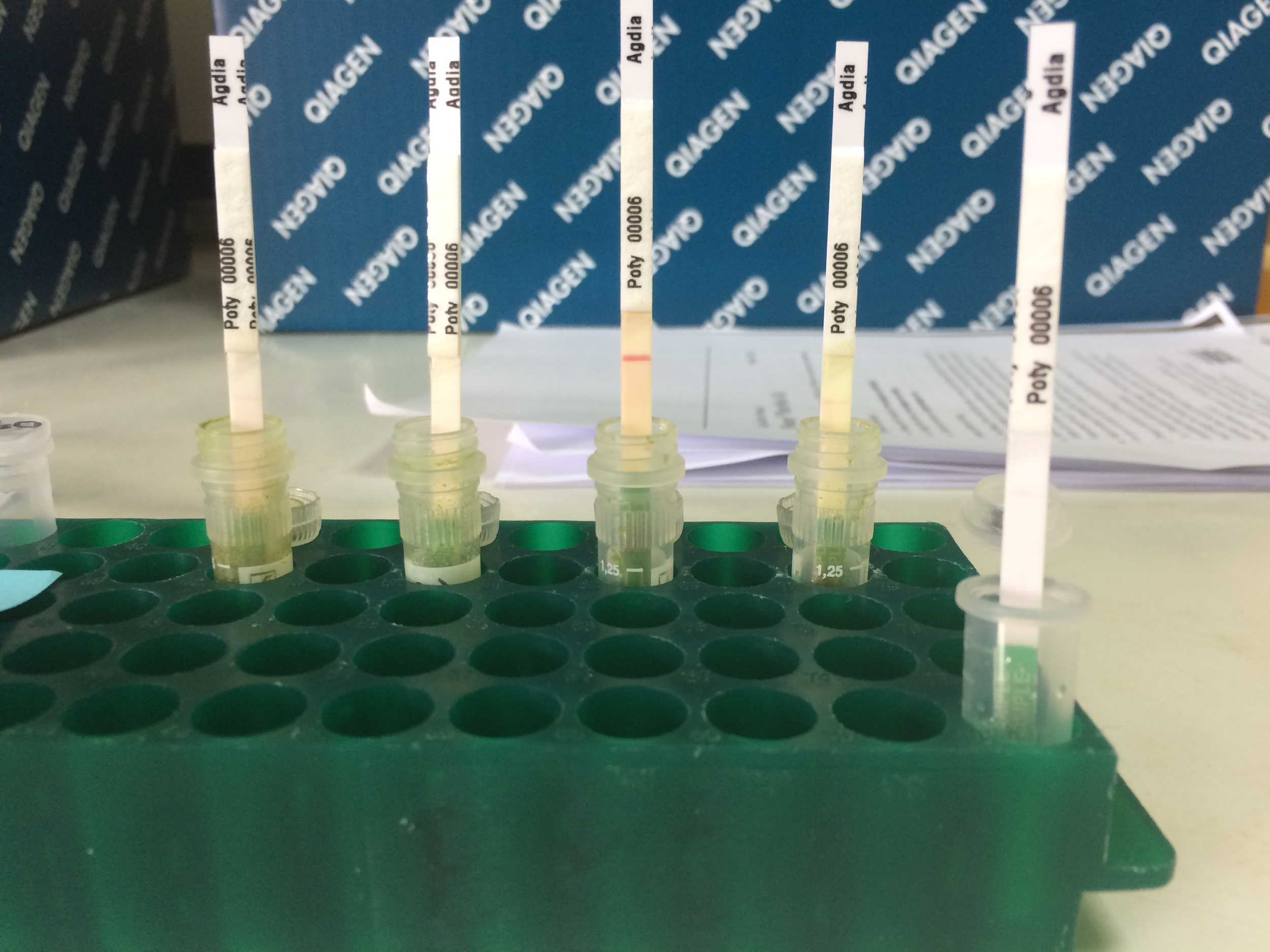 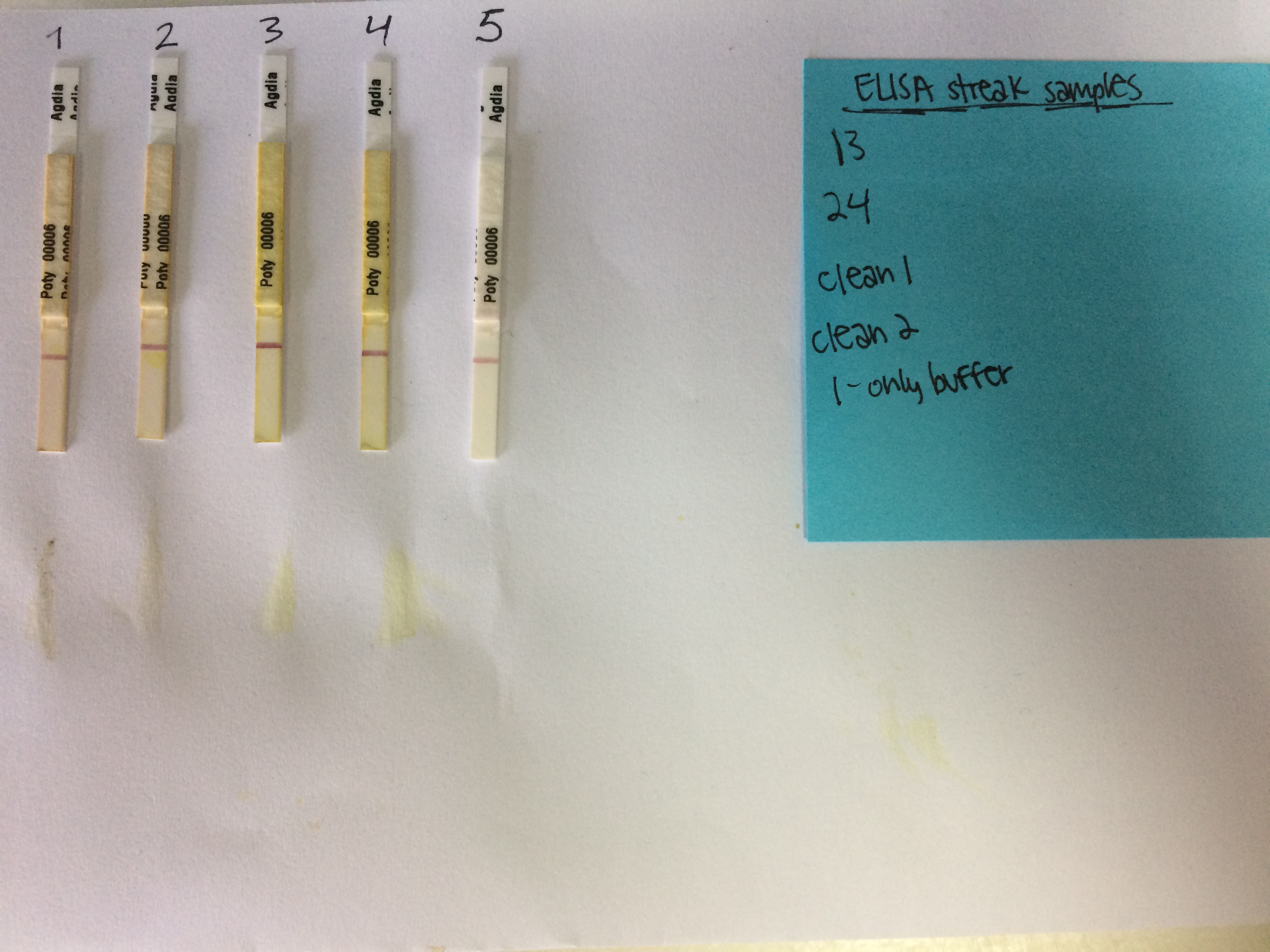 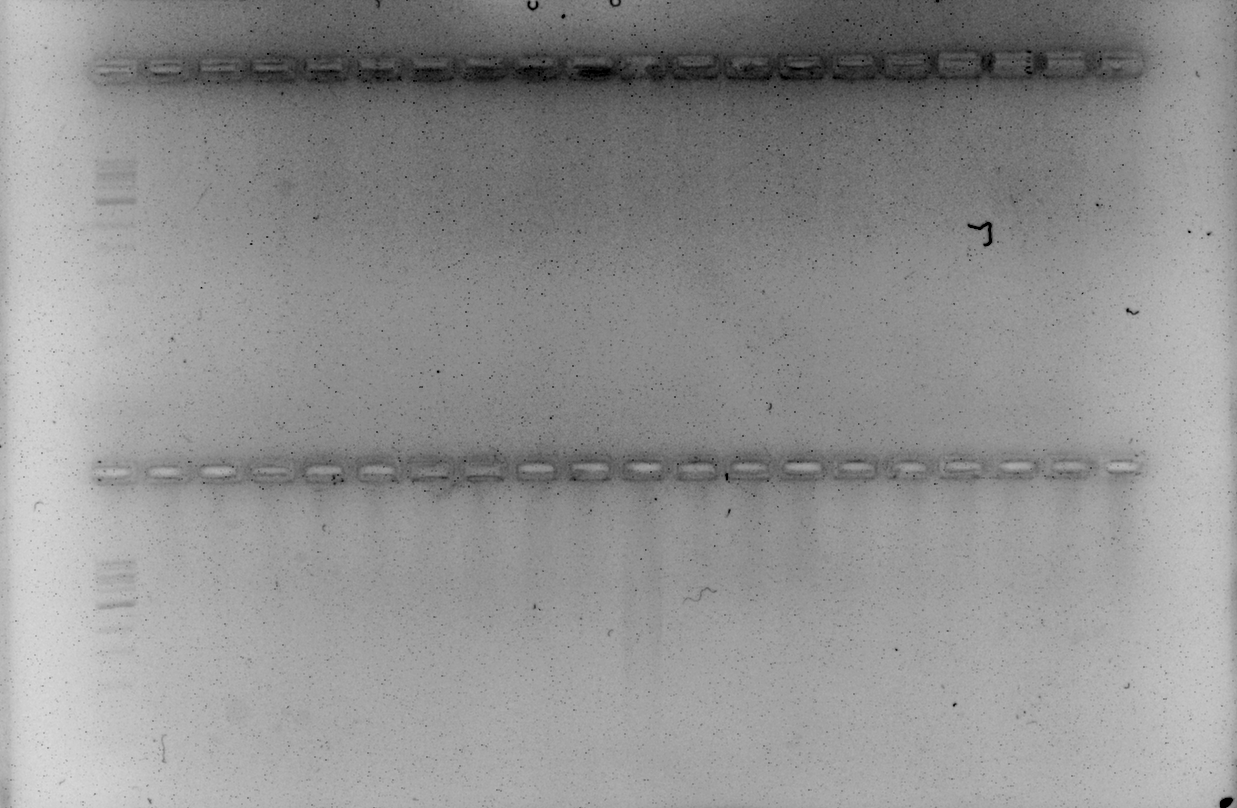 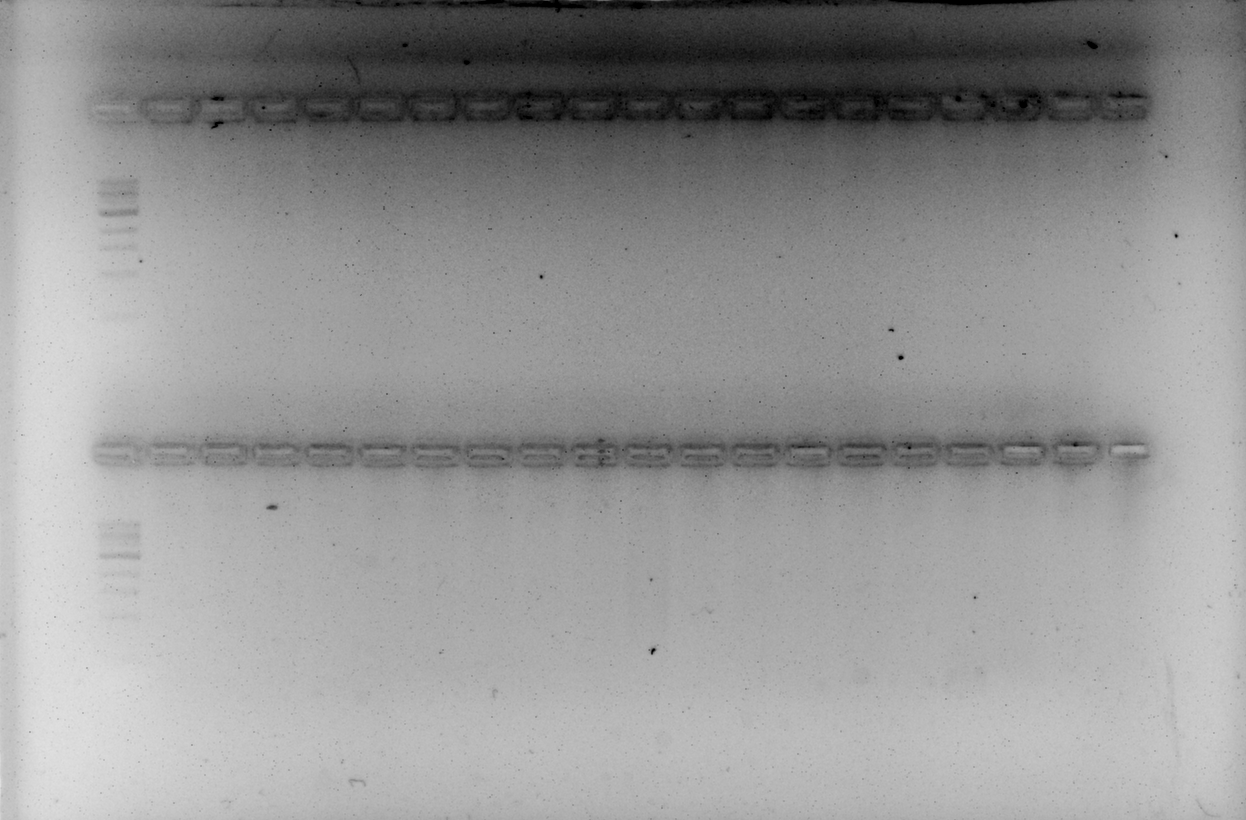 Unfortunately, the PCRs didn’t work, we did
something wrong with the reaction 
The immunological results were inconclusive:
One method said yes, the other said no.
ELISA (Stick Method)
EACMV PCR
ACMV PCR
Our qPCR data is not perfect but we had a linear
regression that could be used to estimate viral 
titers.
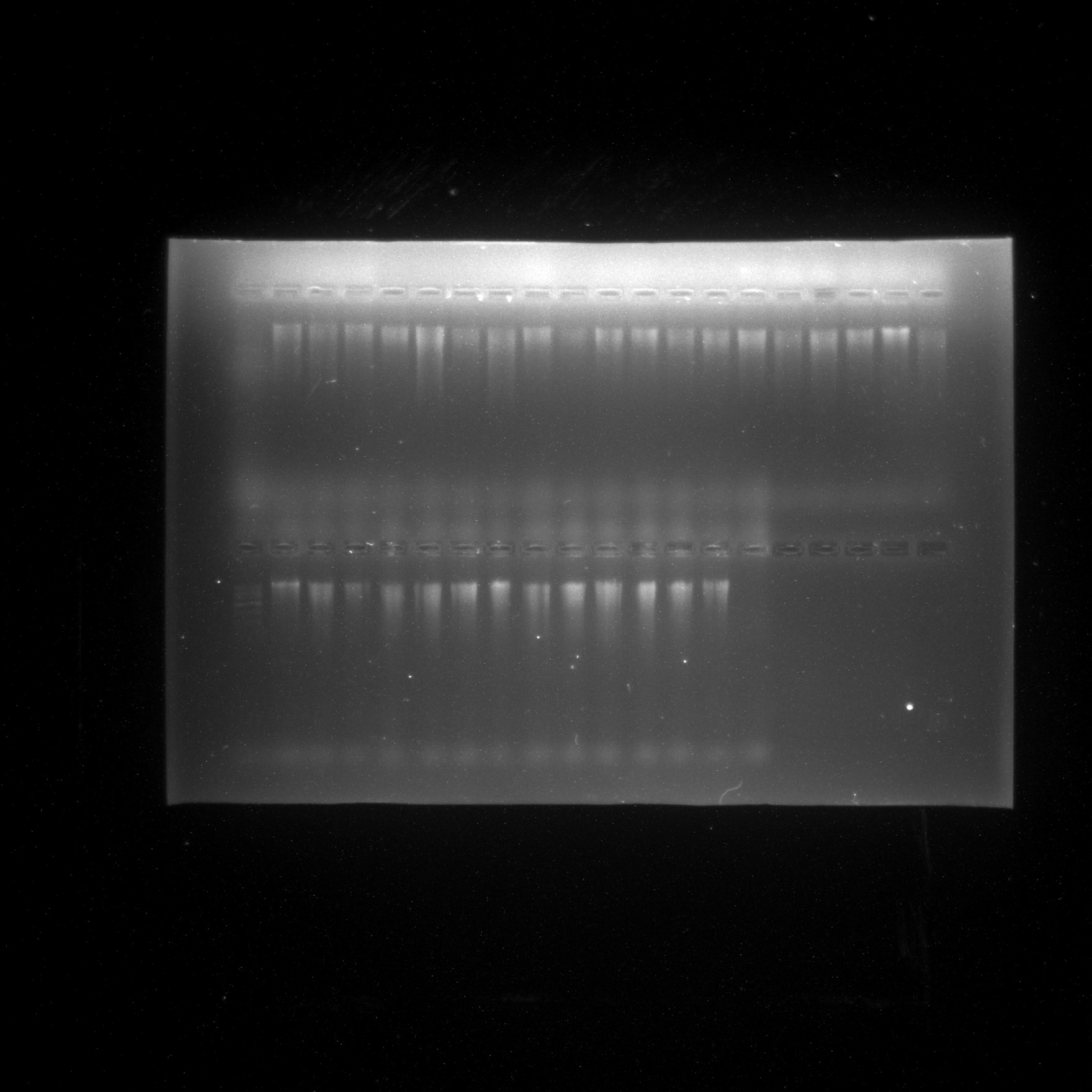 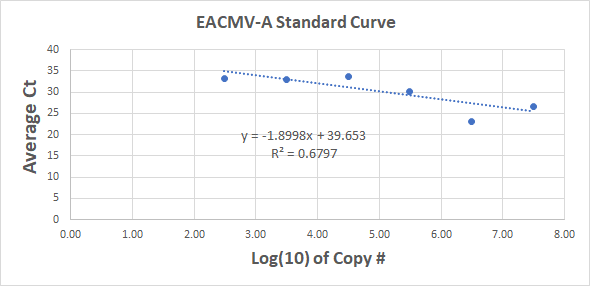 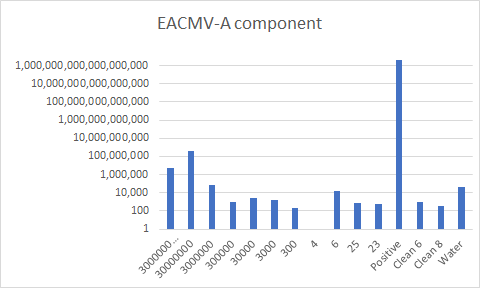 The total DNA purifications worked really well !!!
Data Analysis (qPCR)
DNA Purification Gel Electrophoresis
[Speaker Notes: Why did our gels fail?
-contaminantion
(PCR & qPCR): From our results, we can conclude that our data shows negative for EACMV (A component). Our expected data should reflect a decreasing bar graph (copy # decreasing) representing a standard curve used to measure our PCR data. The “Positive” was extremely concentrated, resulting in high copy #. Our “Positive” should not be higher than DNA sample in well B5 (Dilution: 30000000), but yields concentrations greater than twice the amount. Samples 6, 25 and 23 is greater than Clean 6 and 8. We can infer that EACMVA is not present in these samples.]
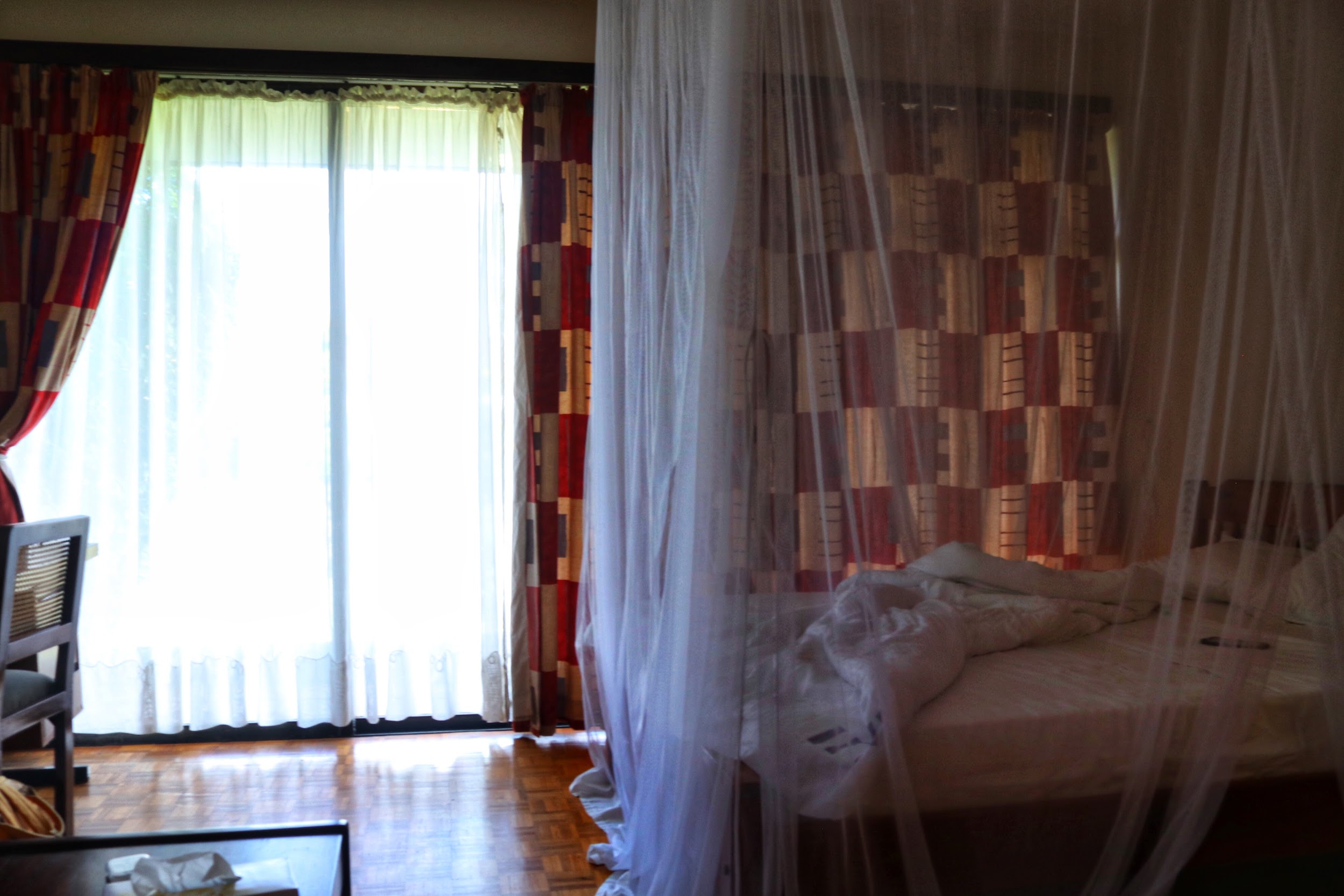 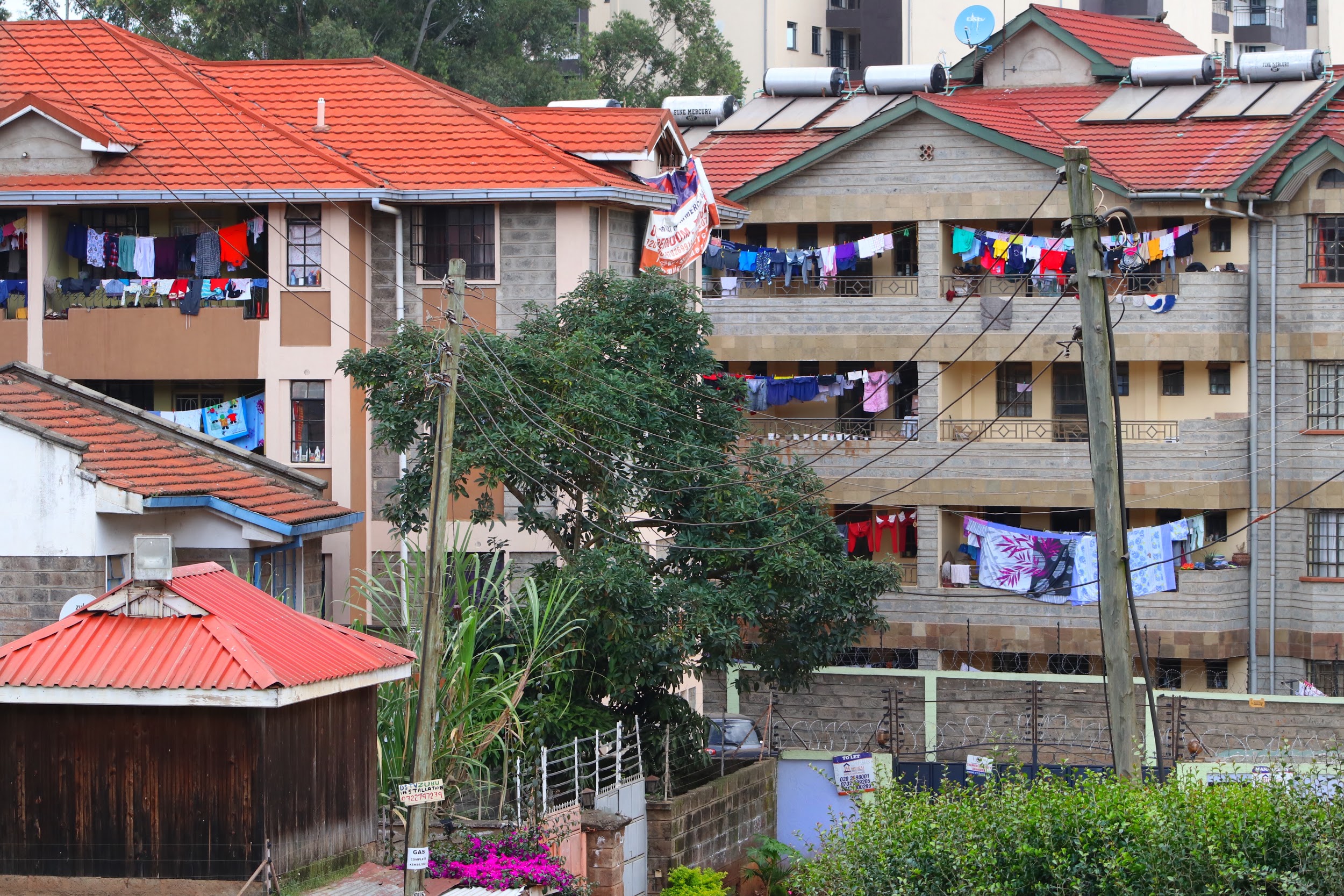 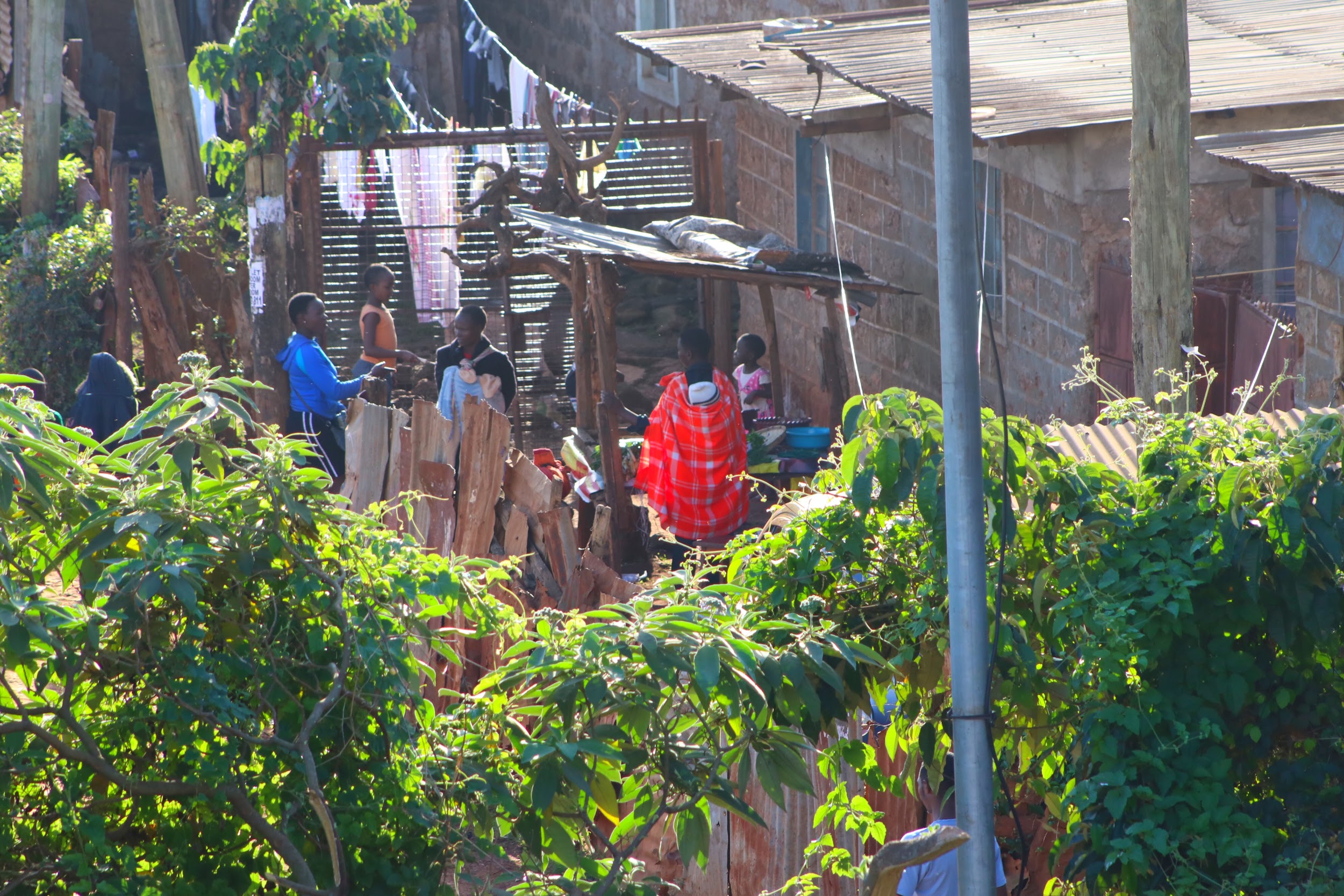 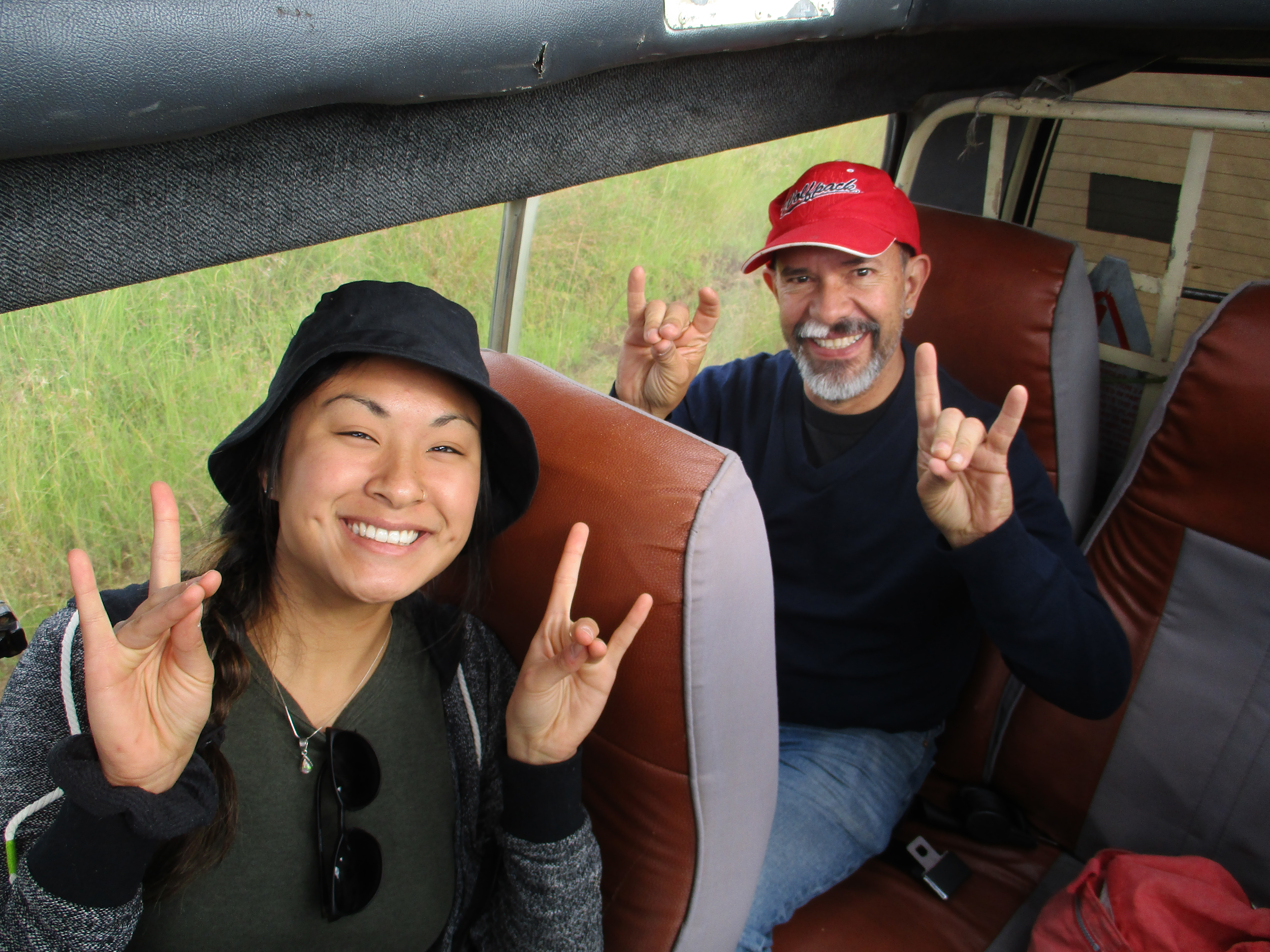 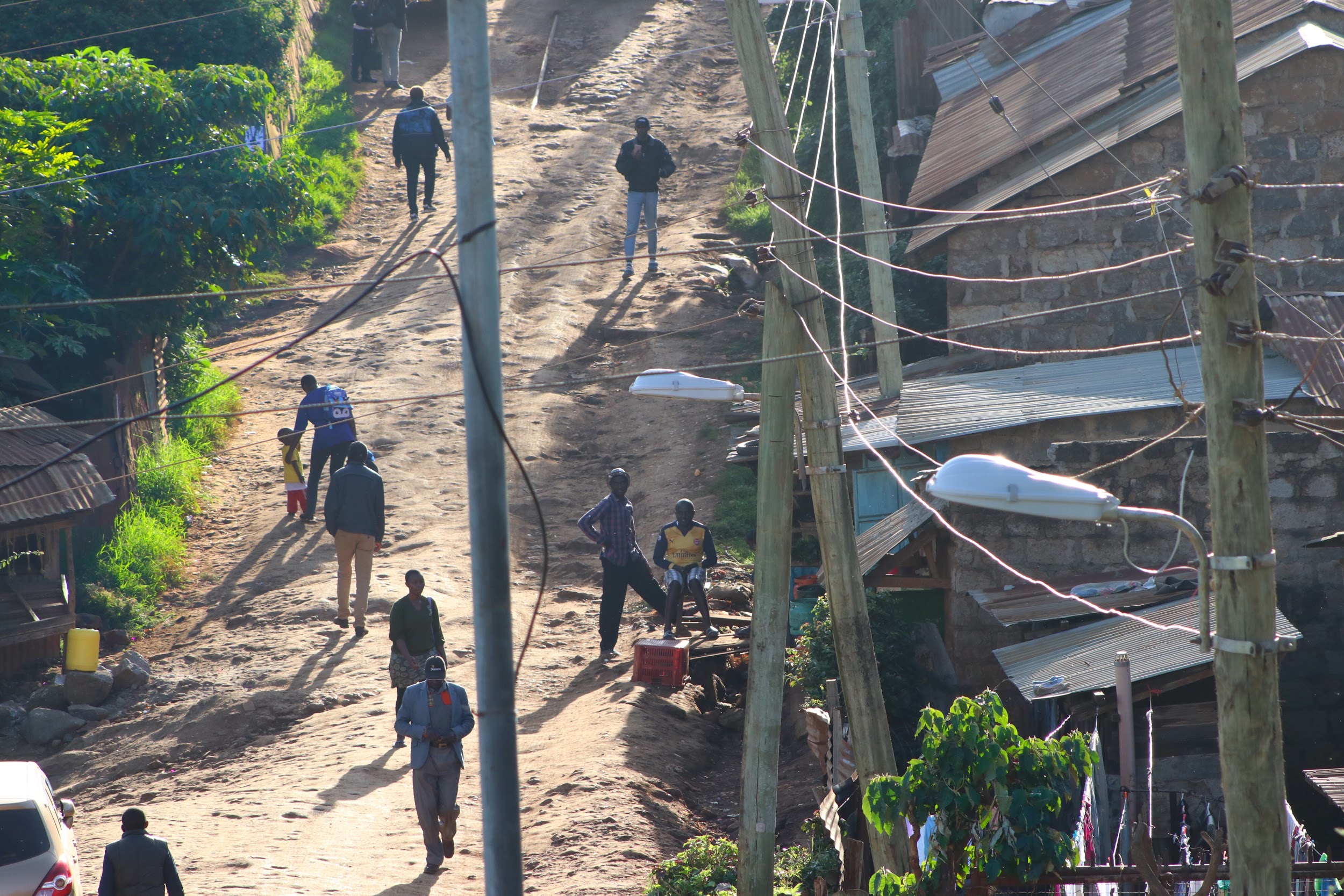 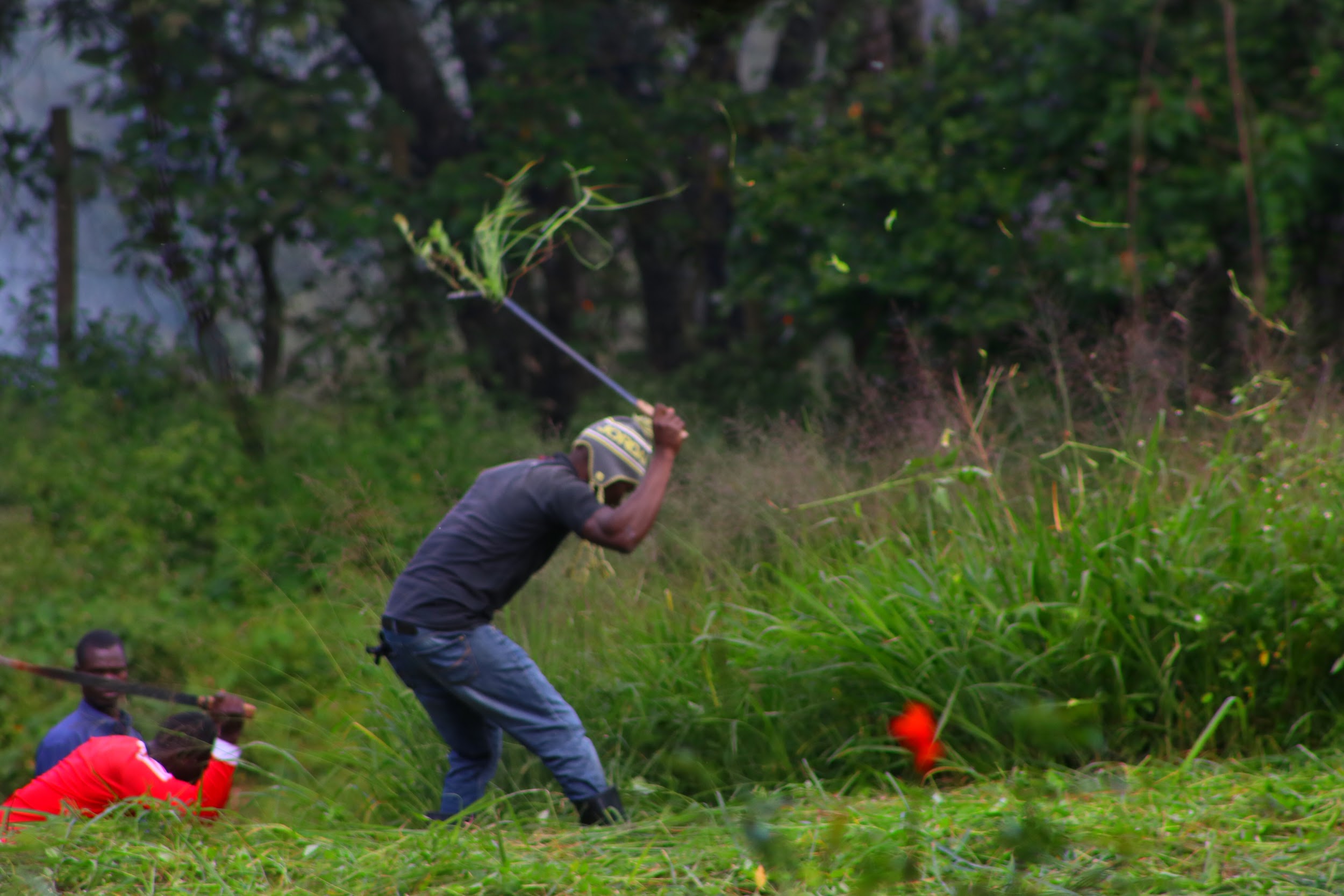 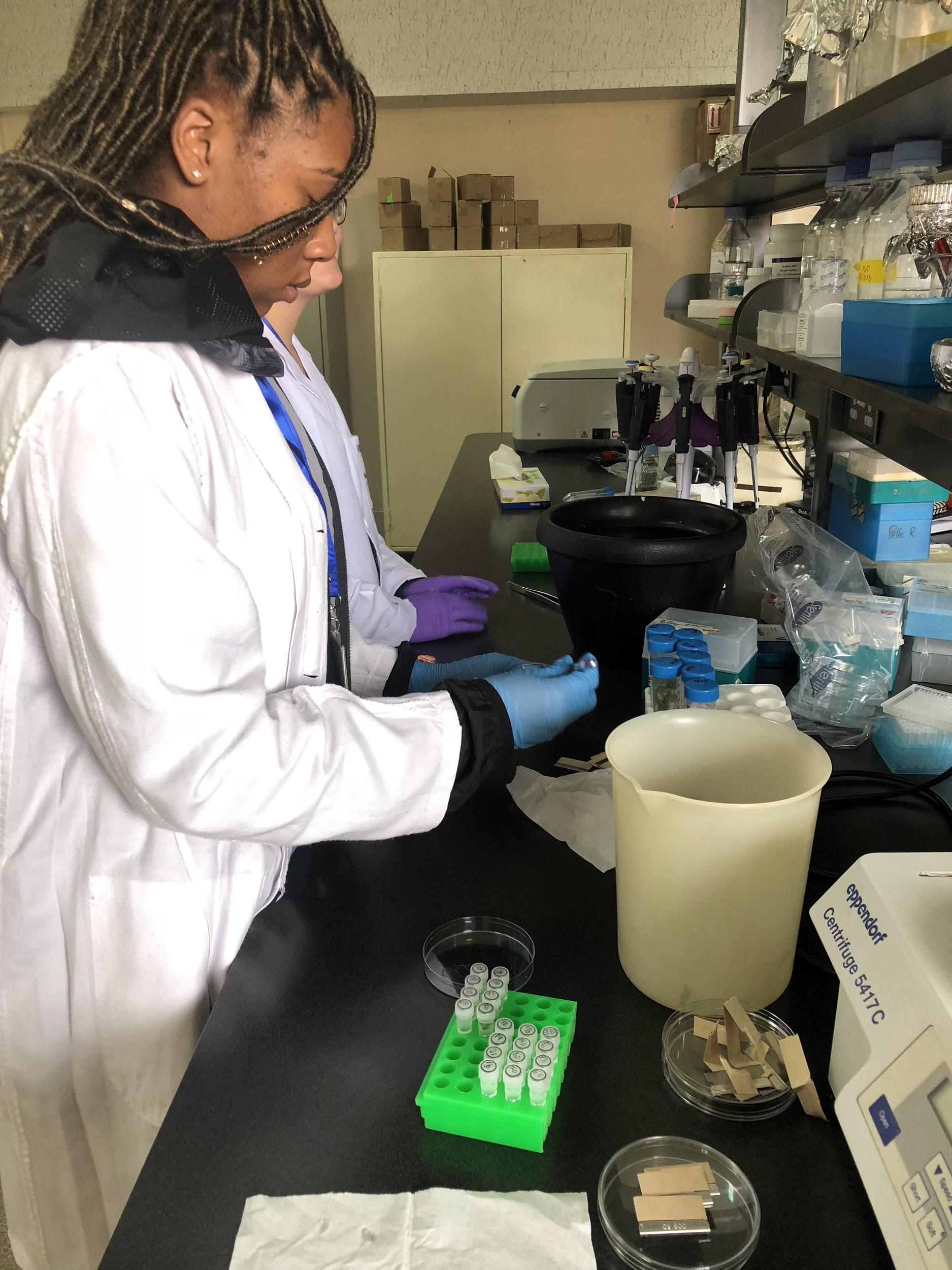 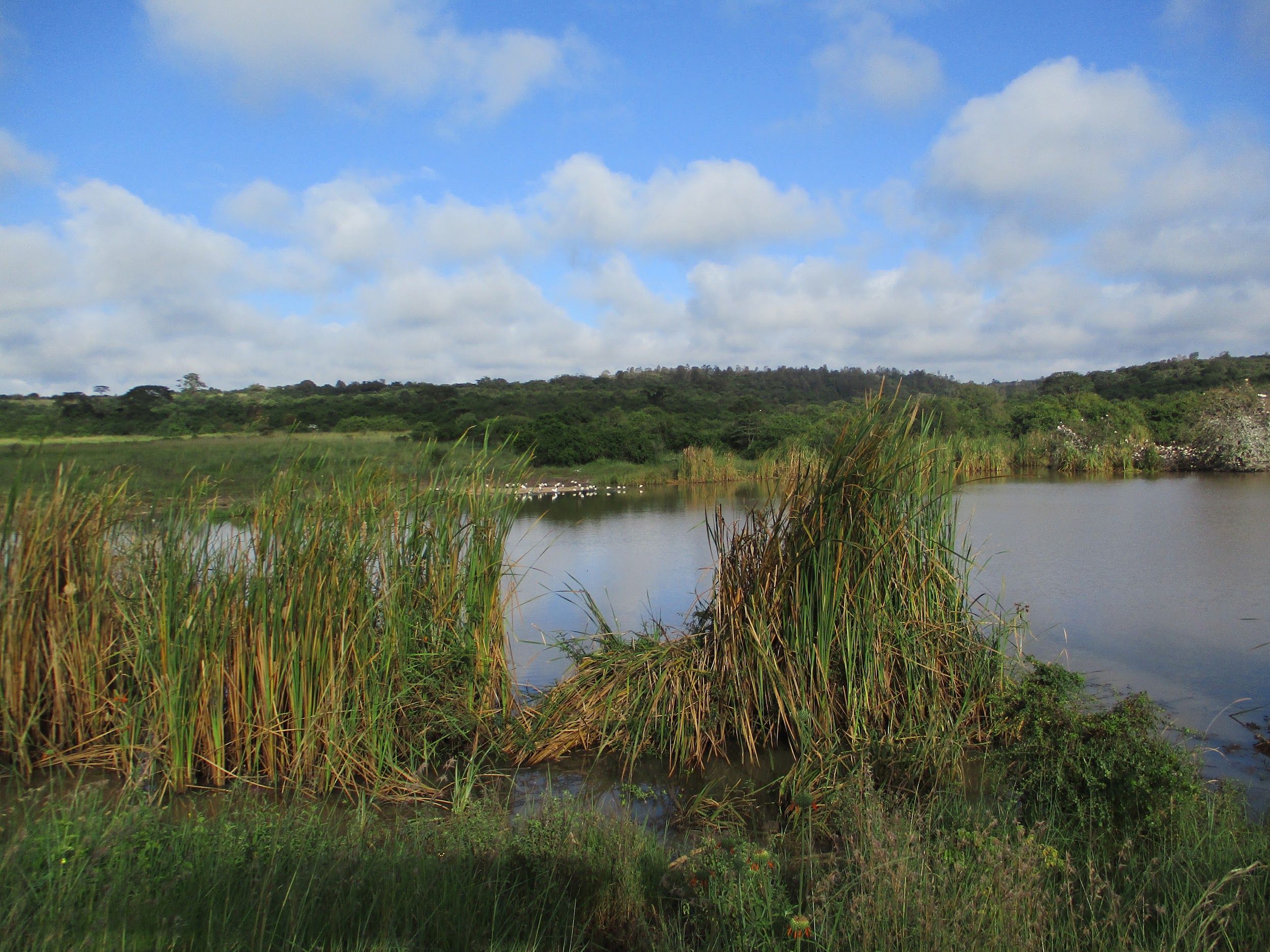 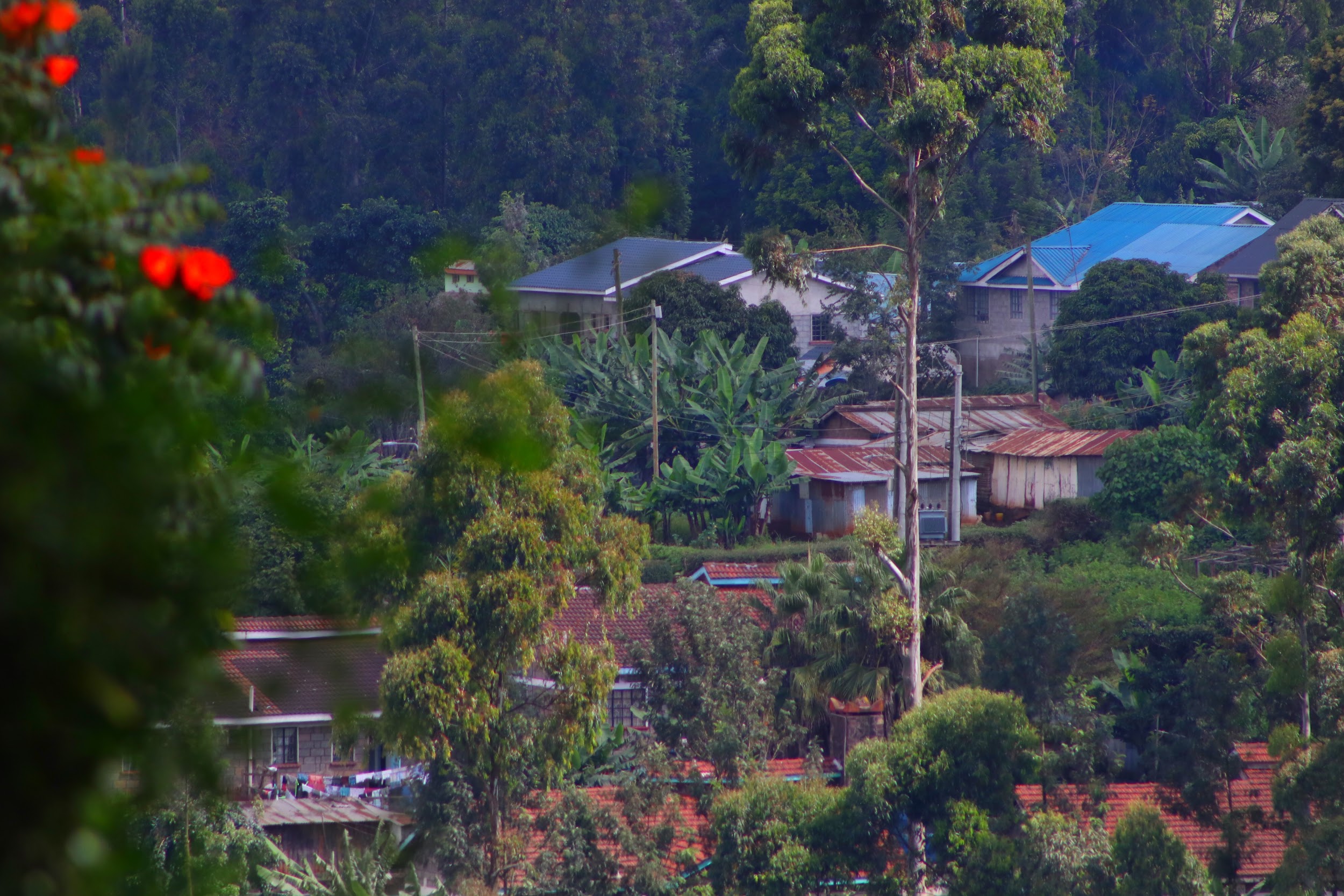 THE END
Asante Sana!
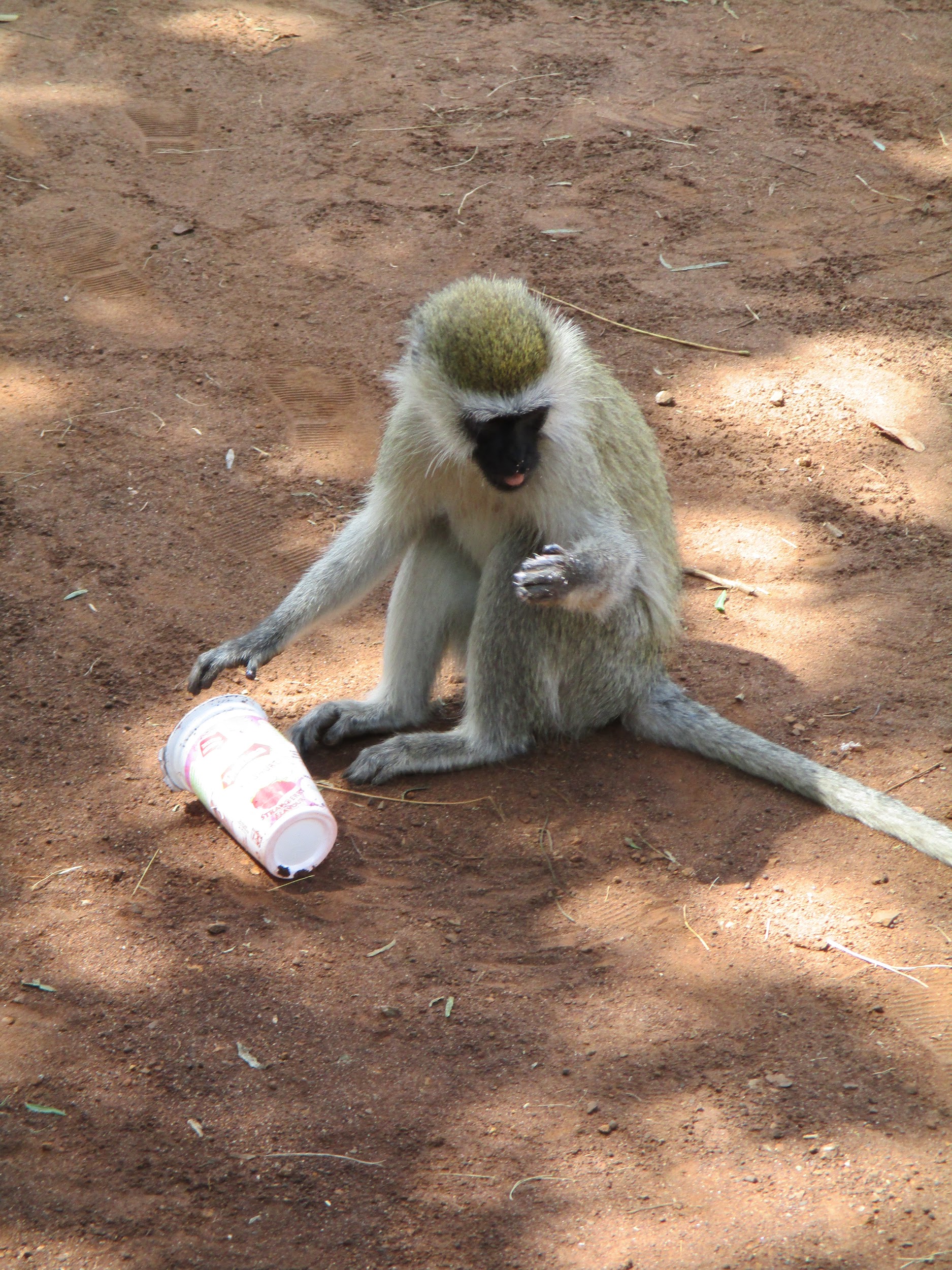 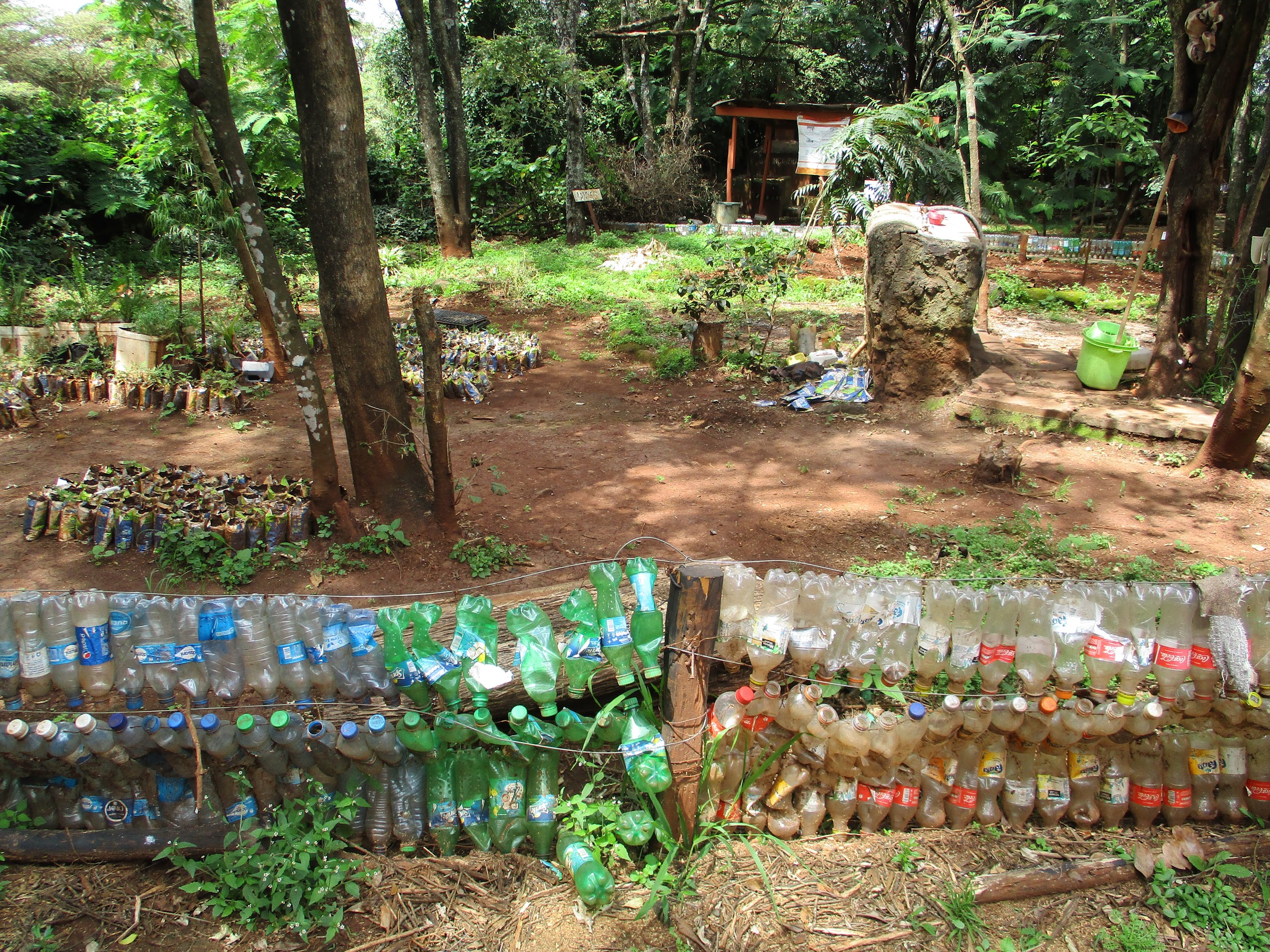 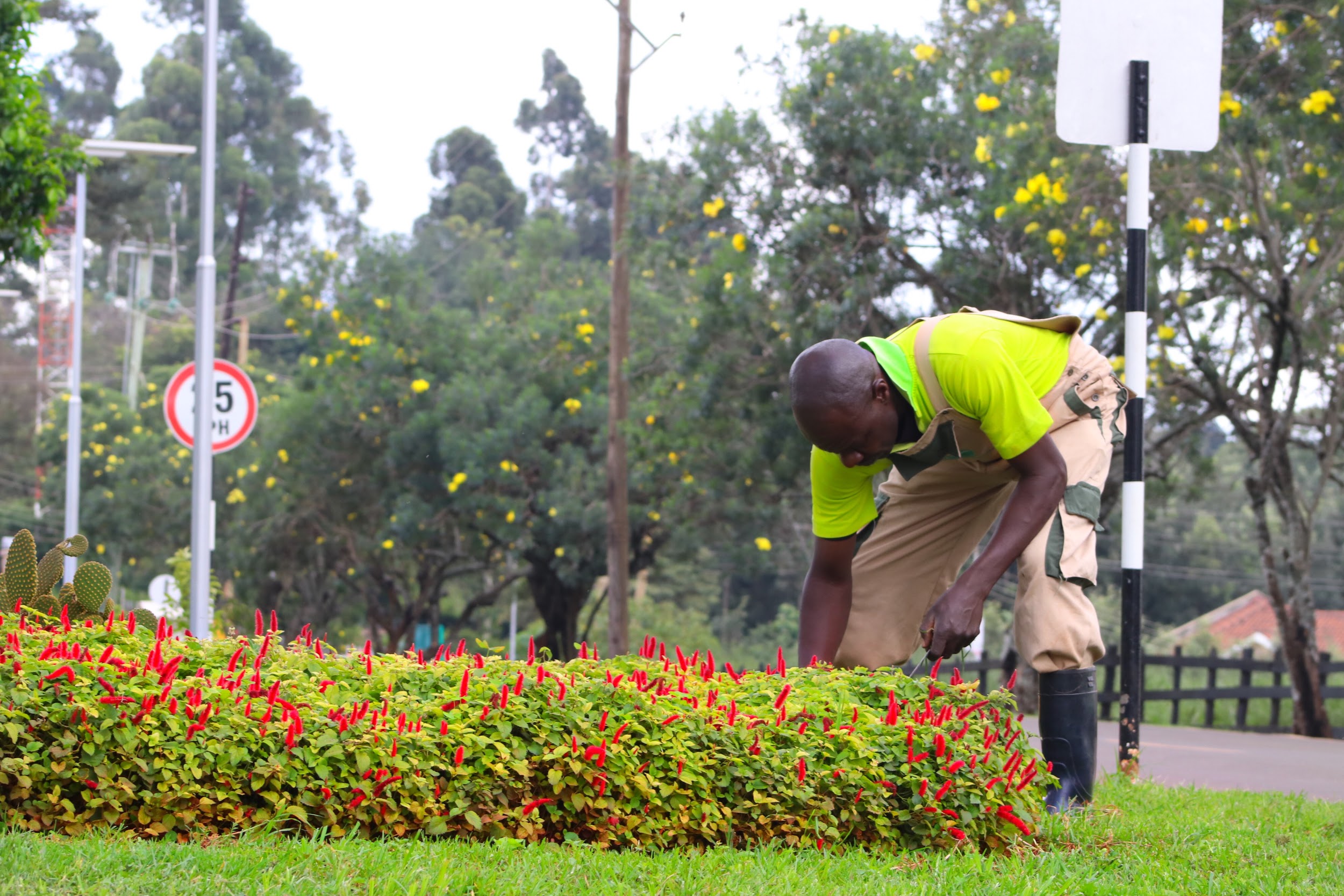 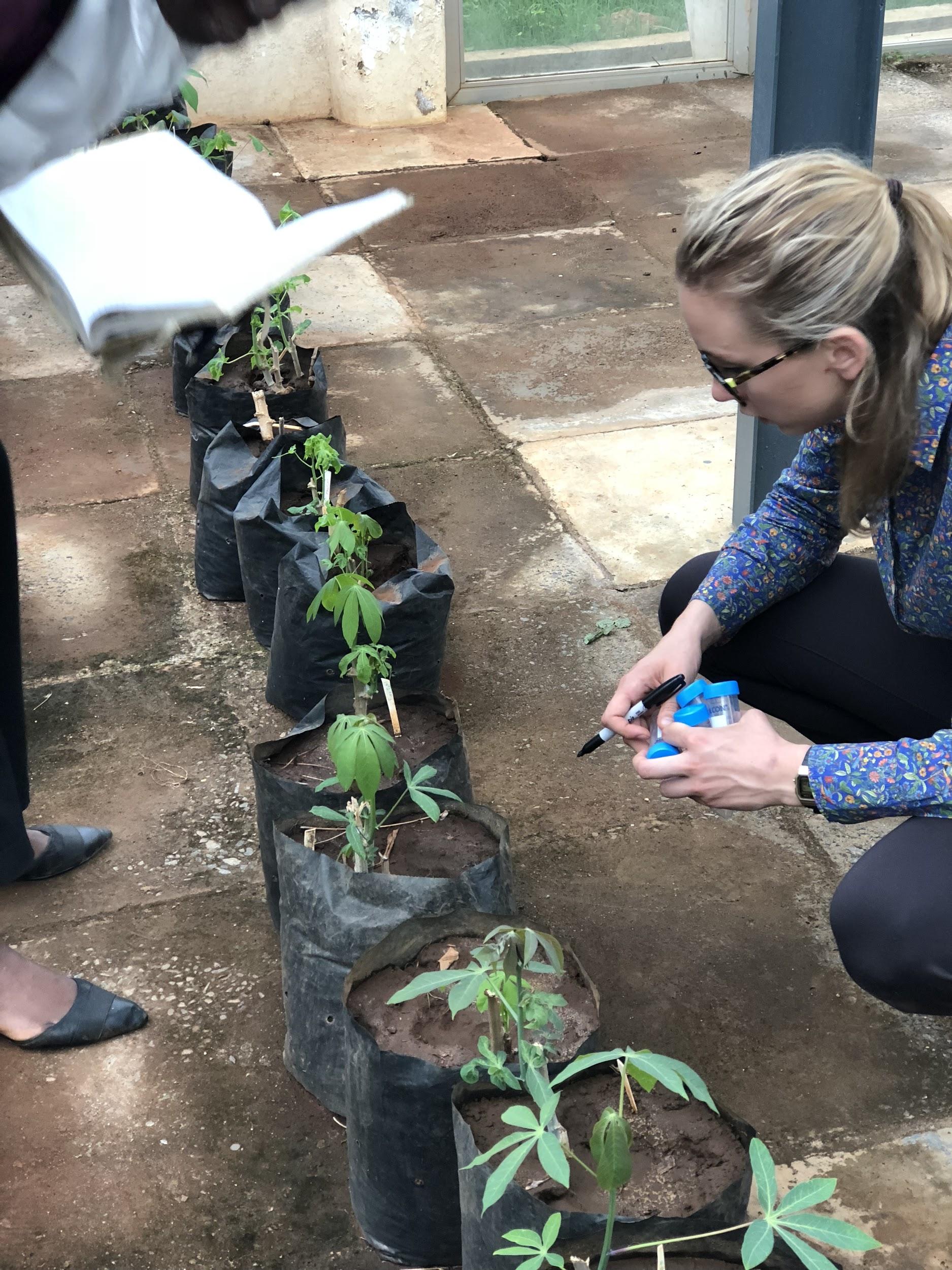 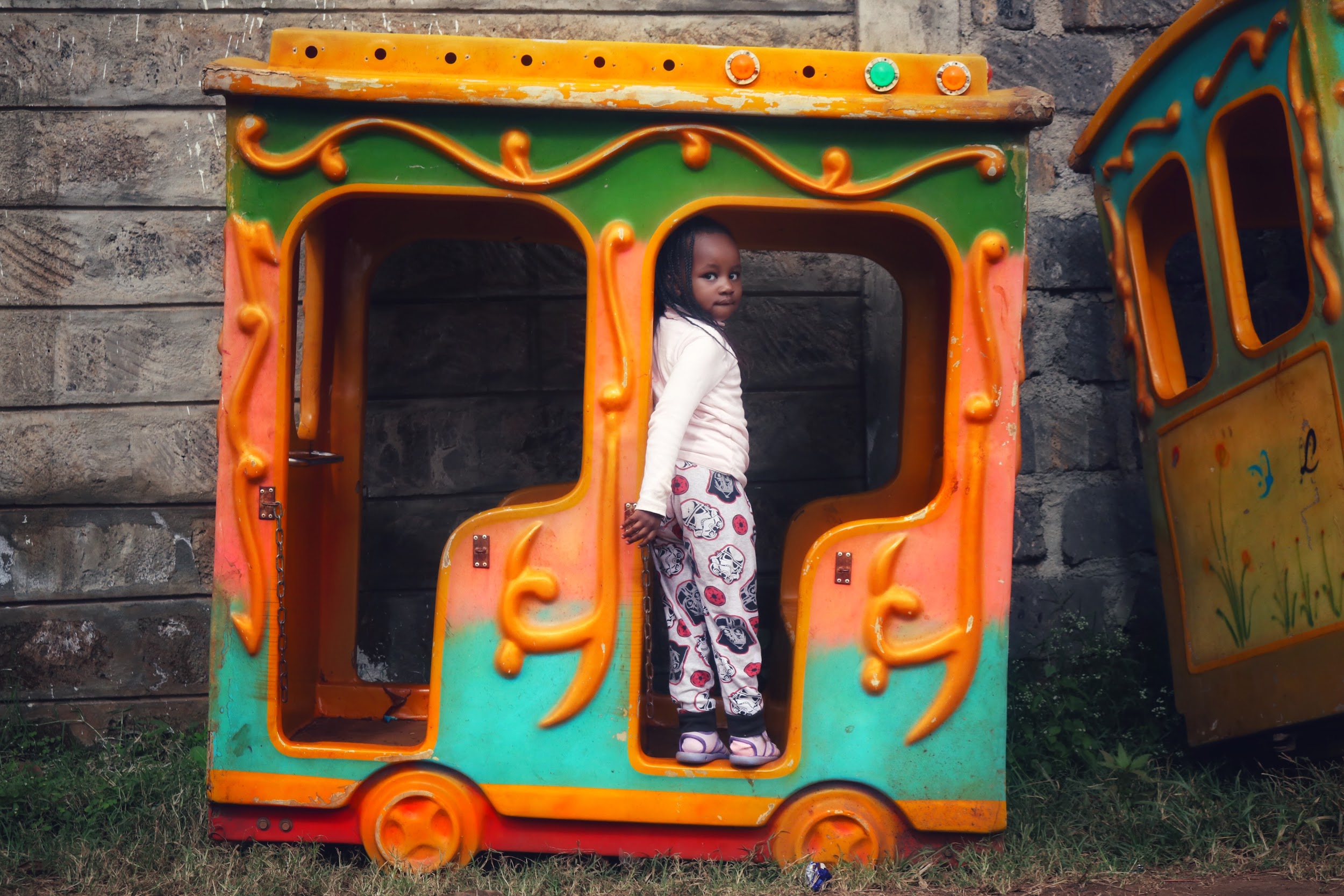 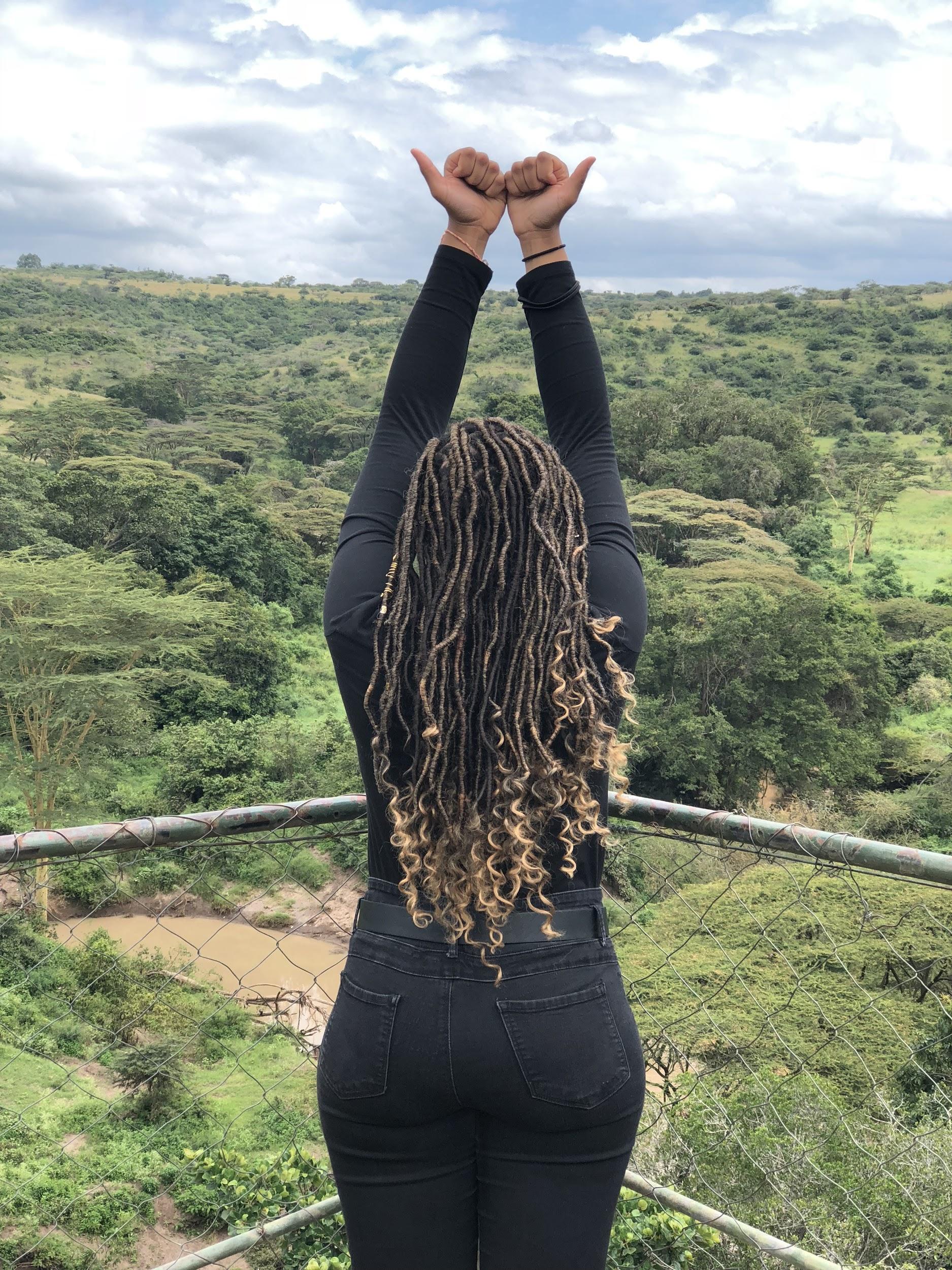 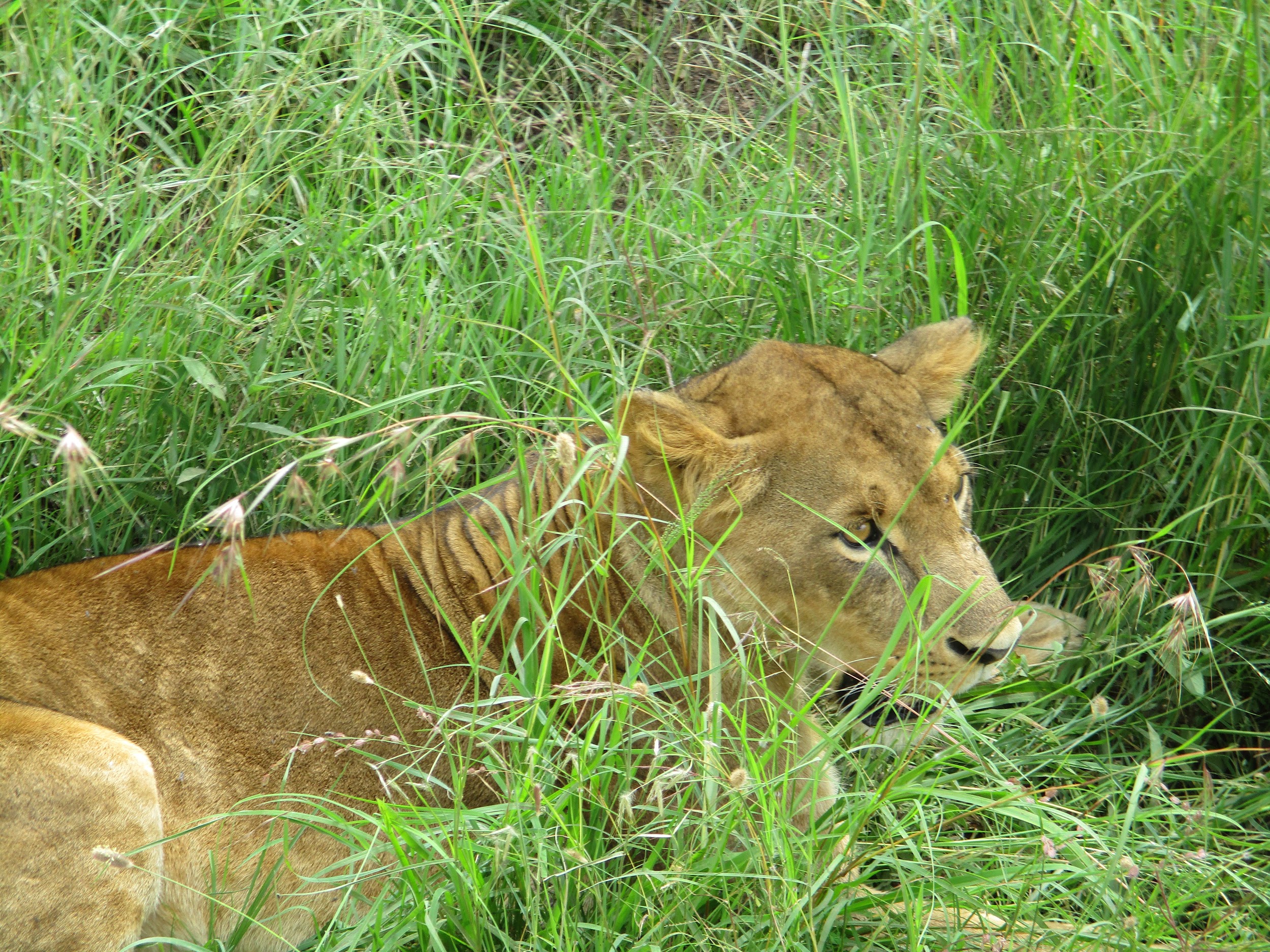 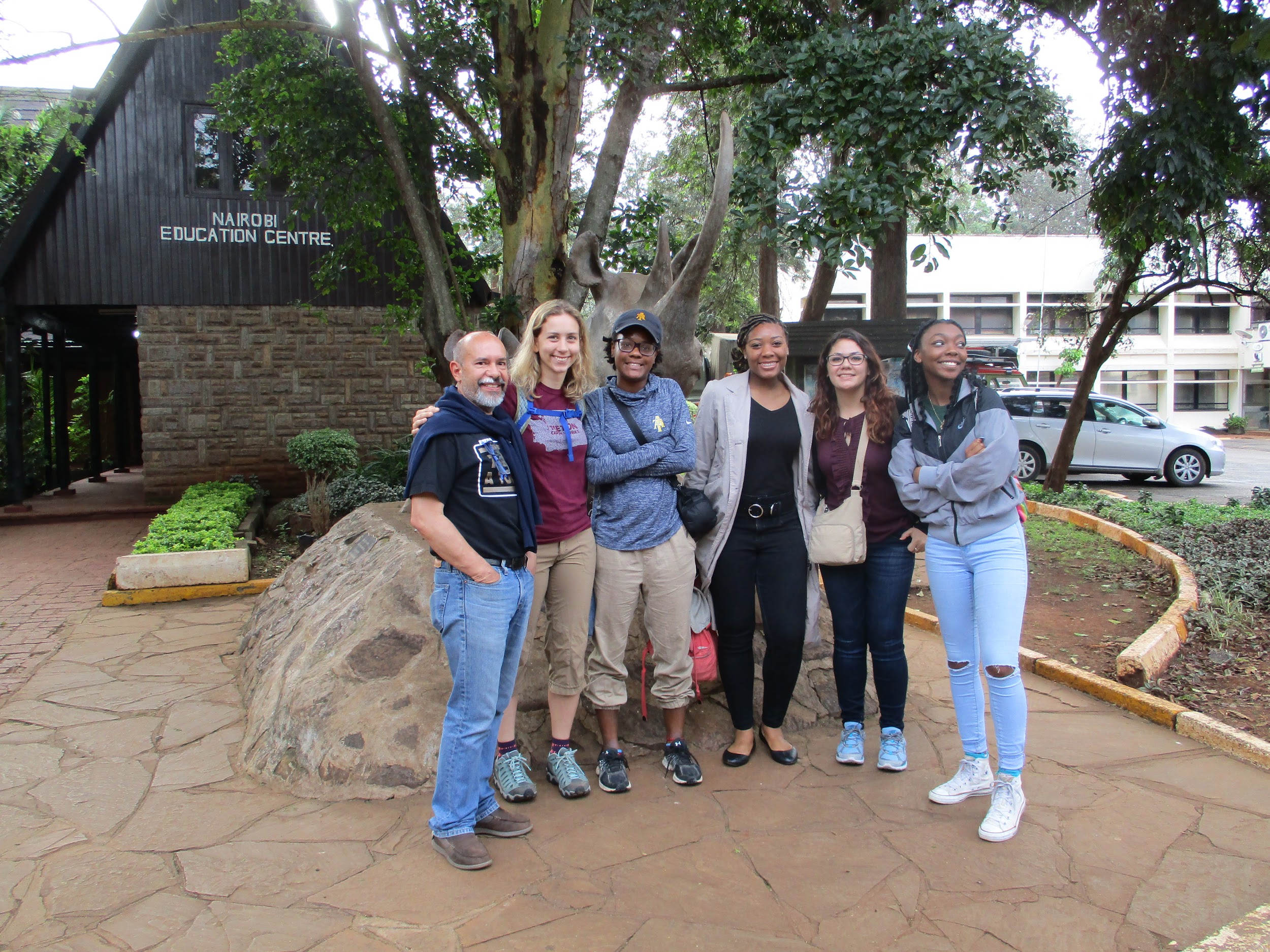 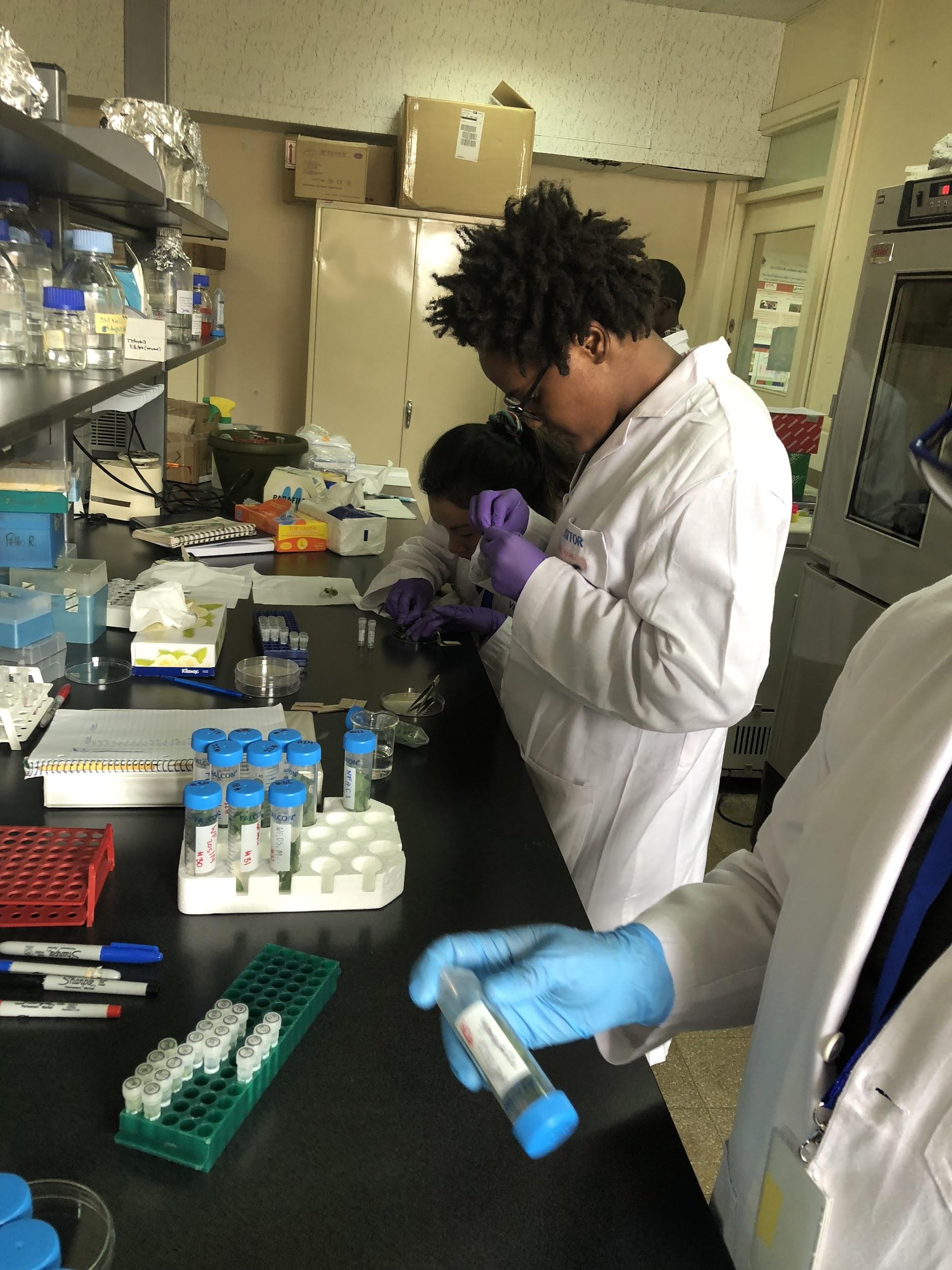 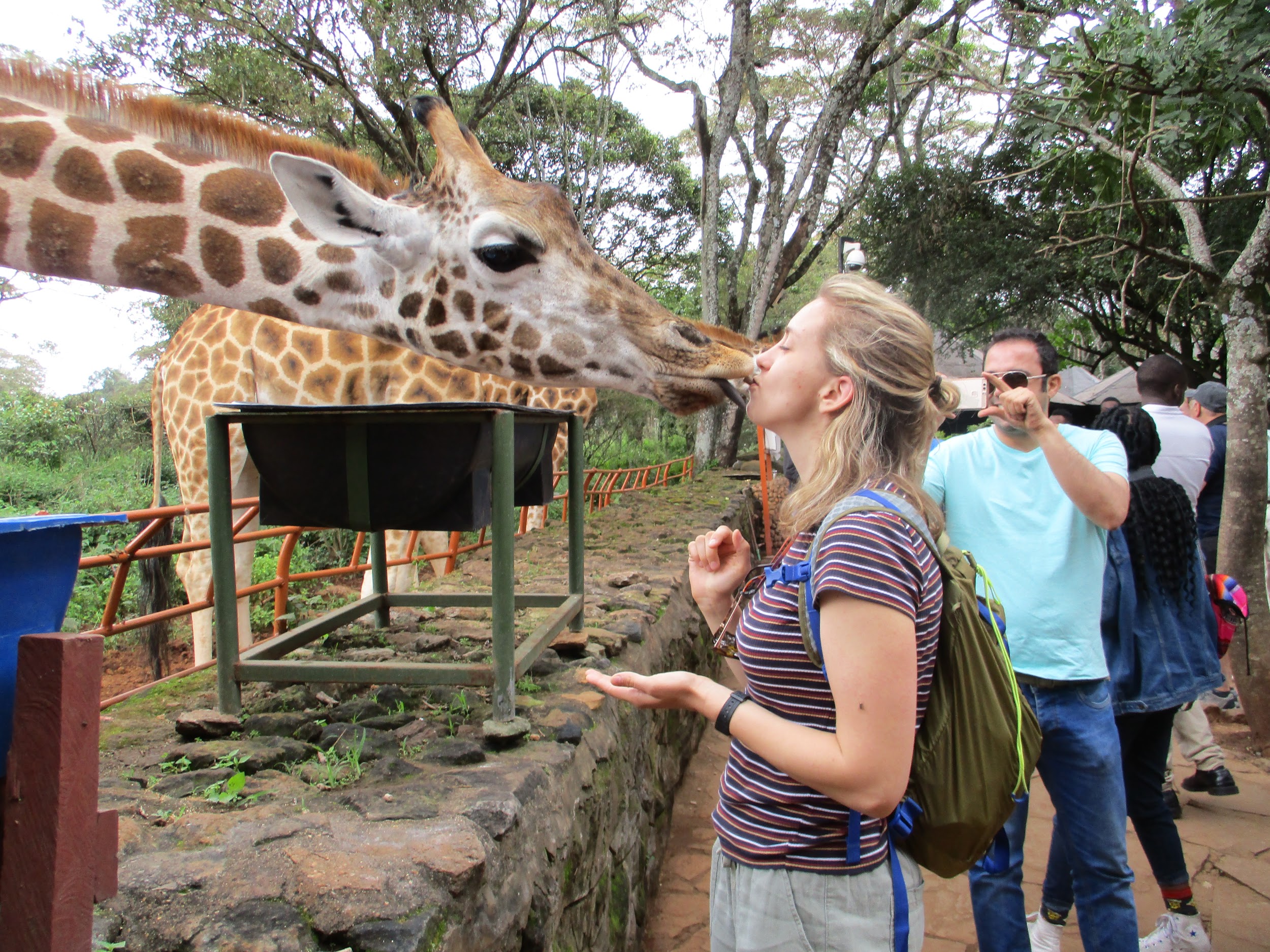 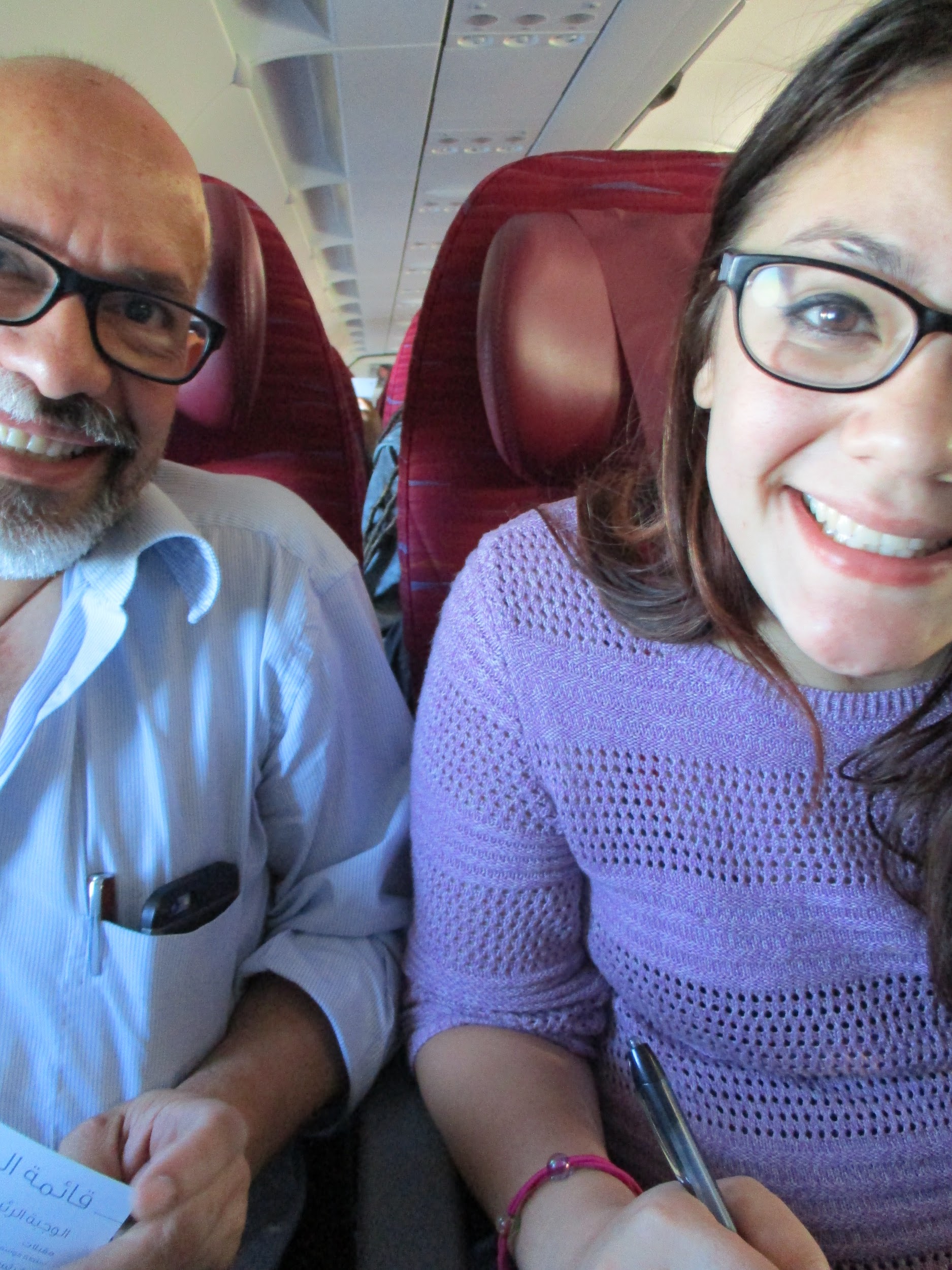 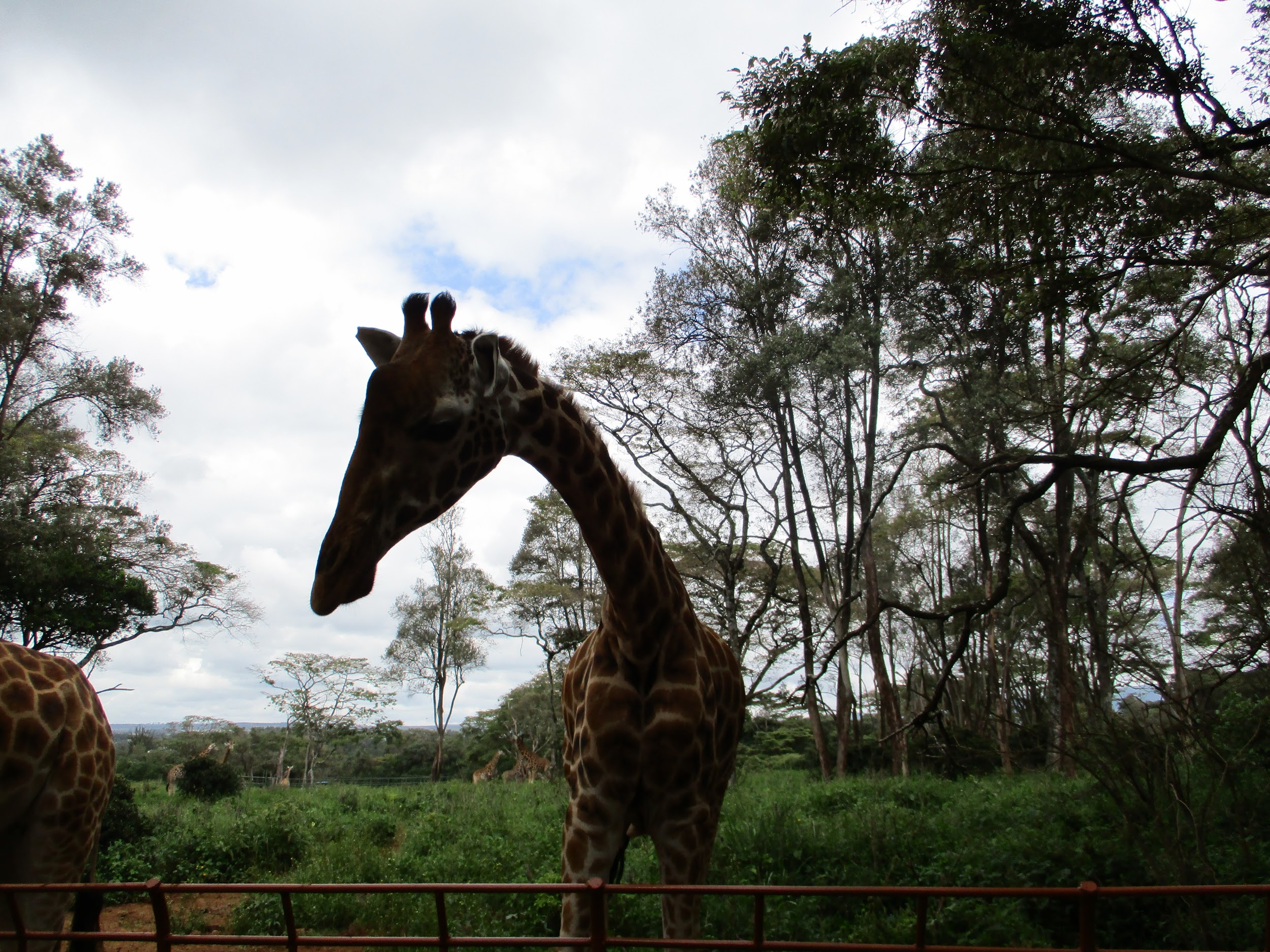